Adventist Discovery Centre
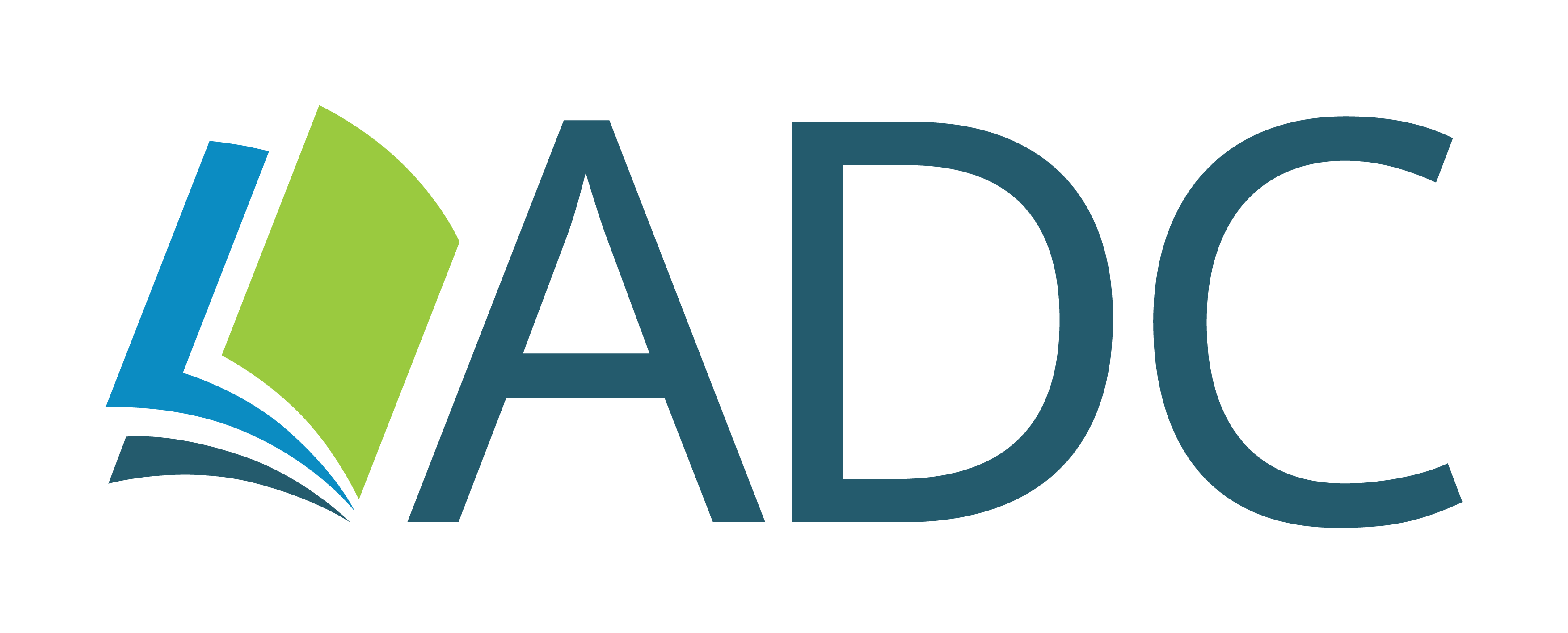 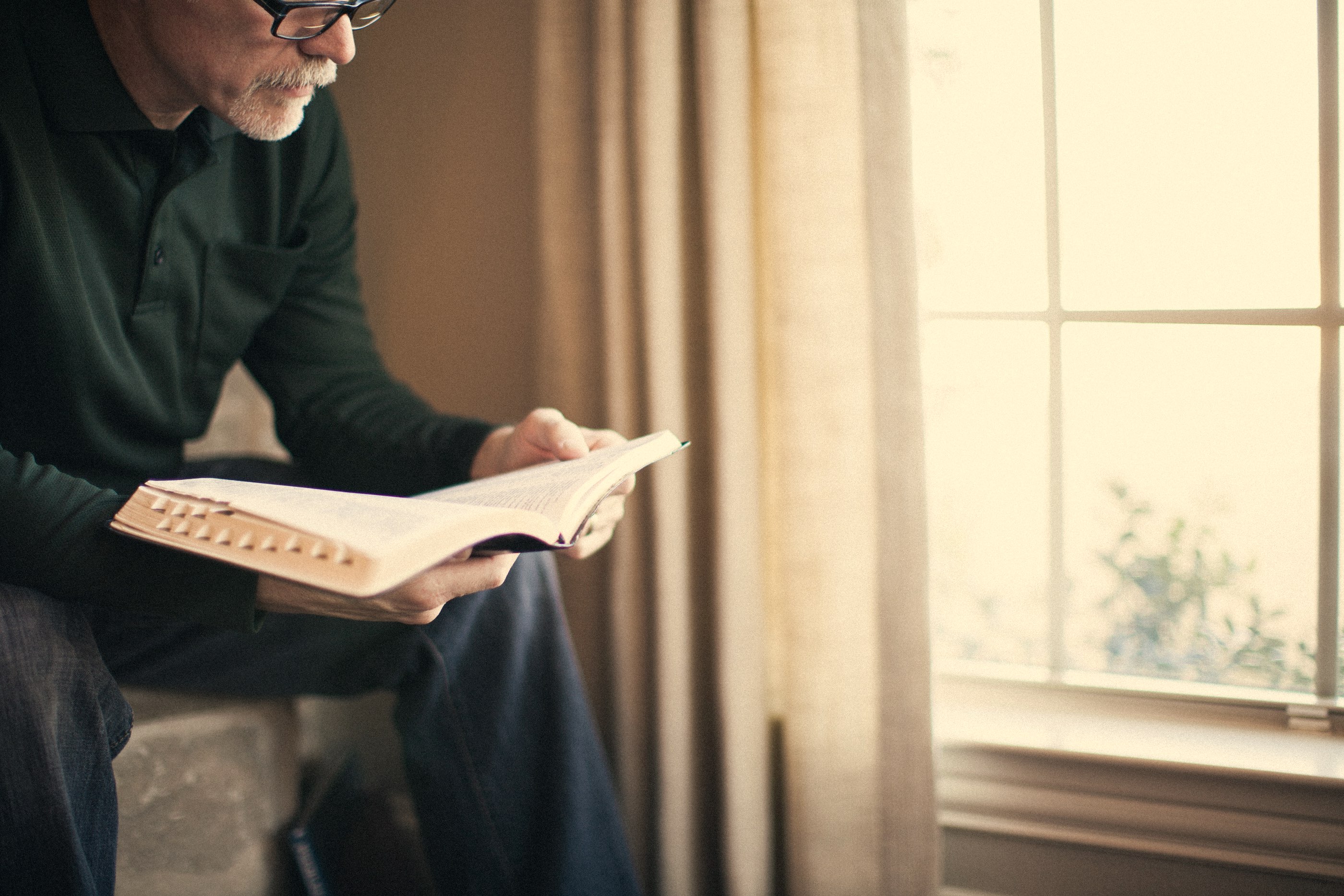 Home Bible Course


USA
Before 
WWII
Home Bible Course


USA
The Bible School of the Air


USA
Before 
WWII
1942
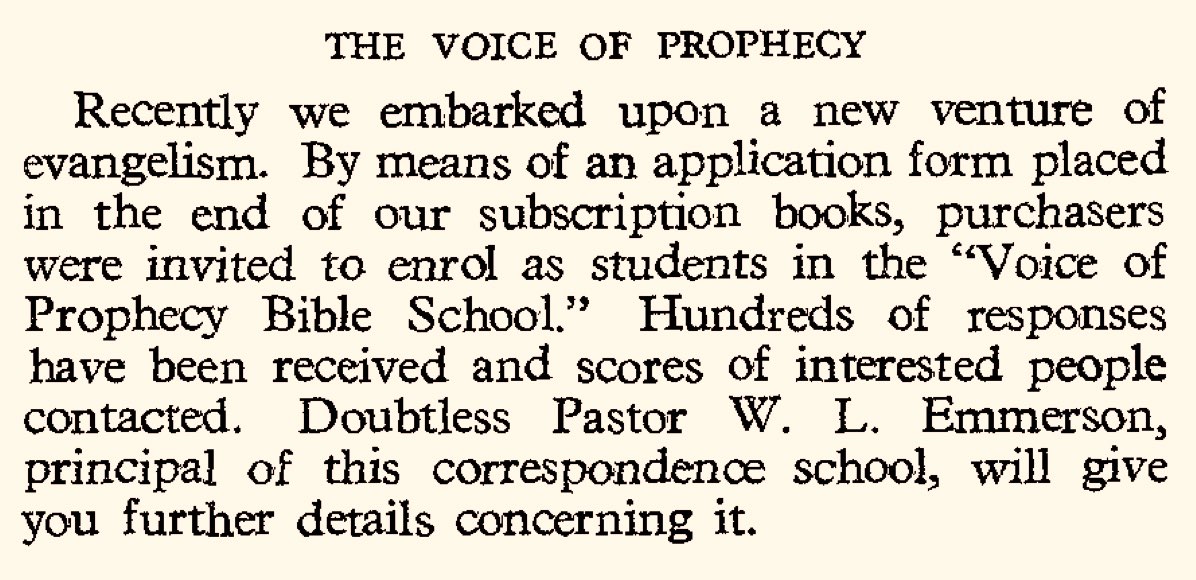 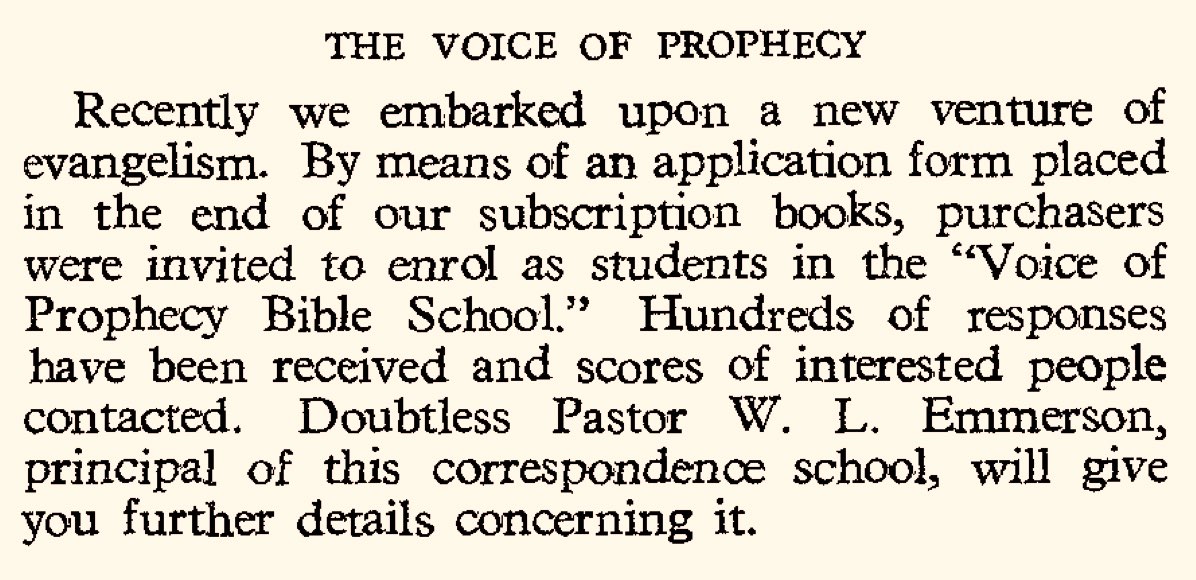 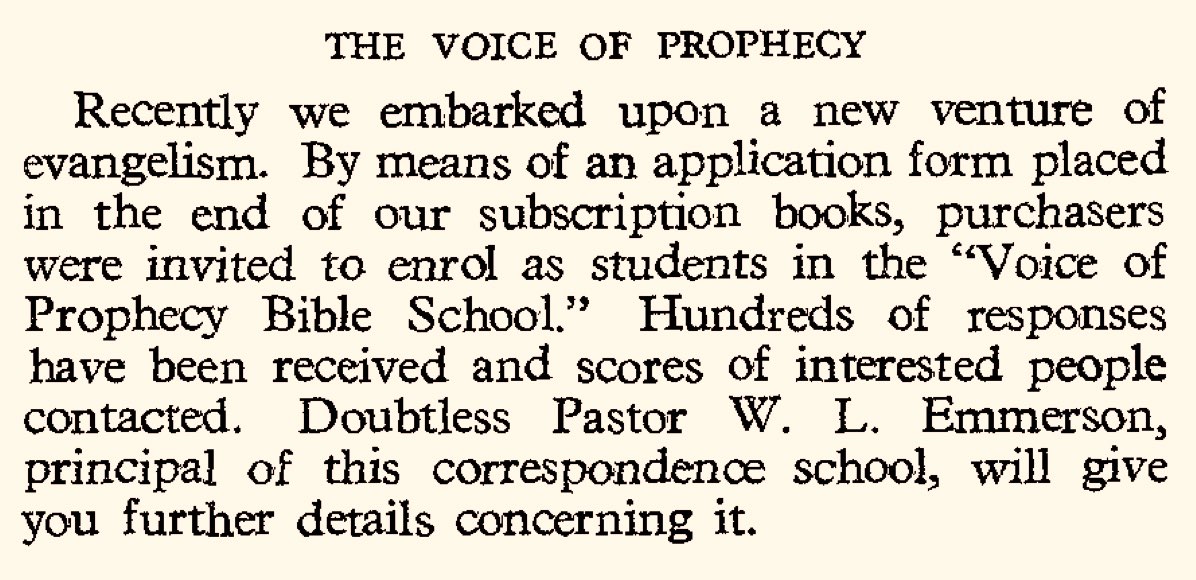 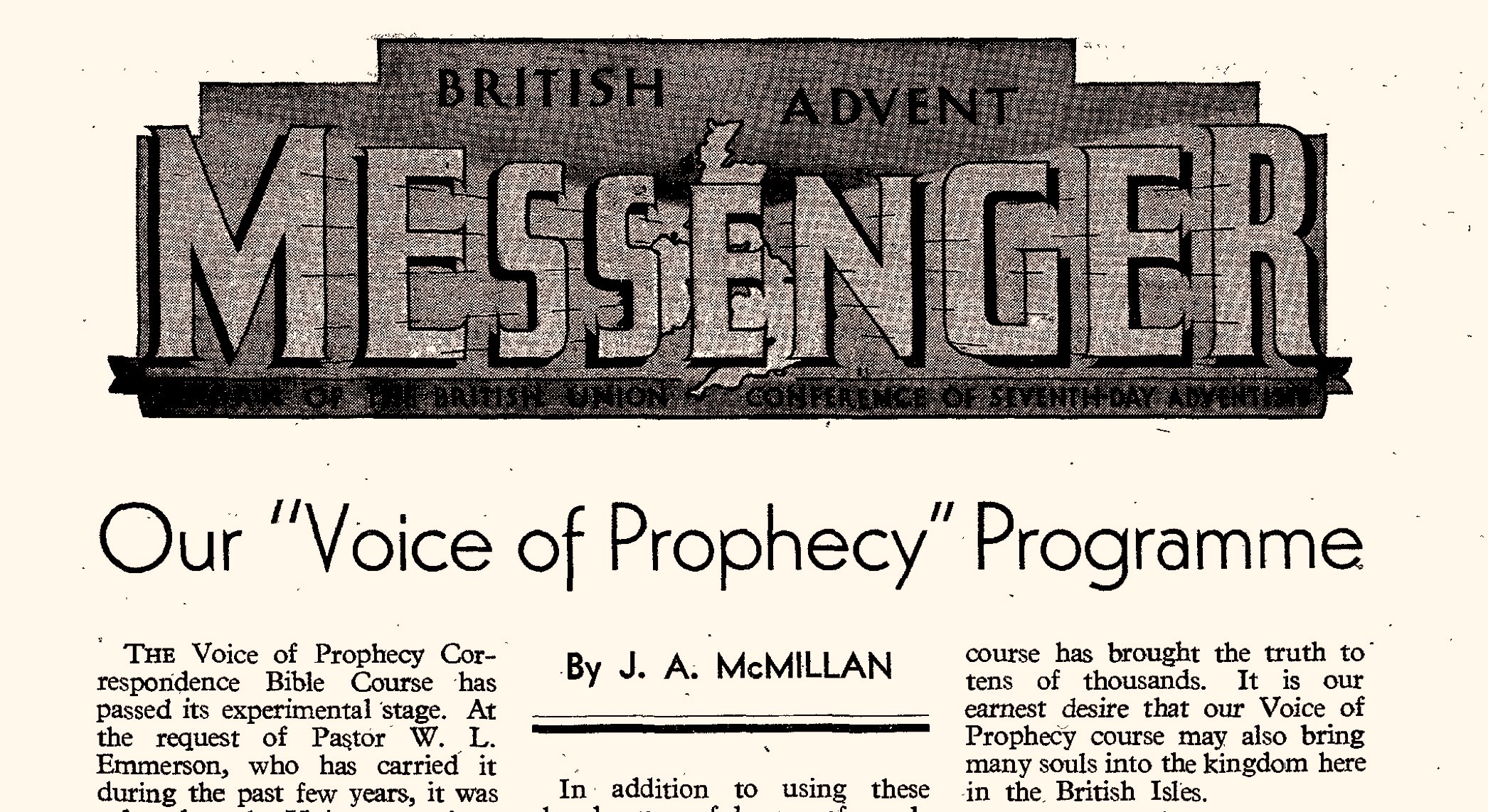 Home Bible Course


USA
The Bible School of the Air


USA
Voice of Prophecy Bible
School


UK
Before 
WWII
1942
1945
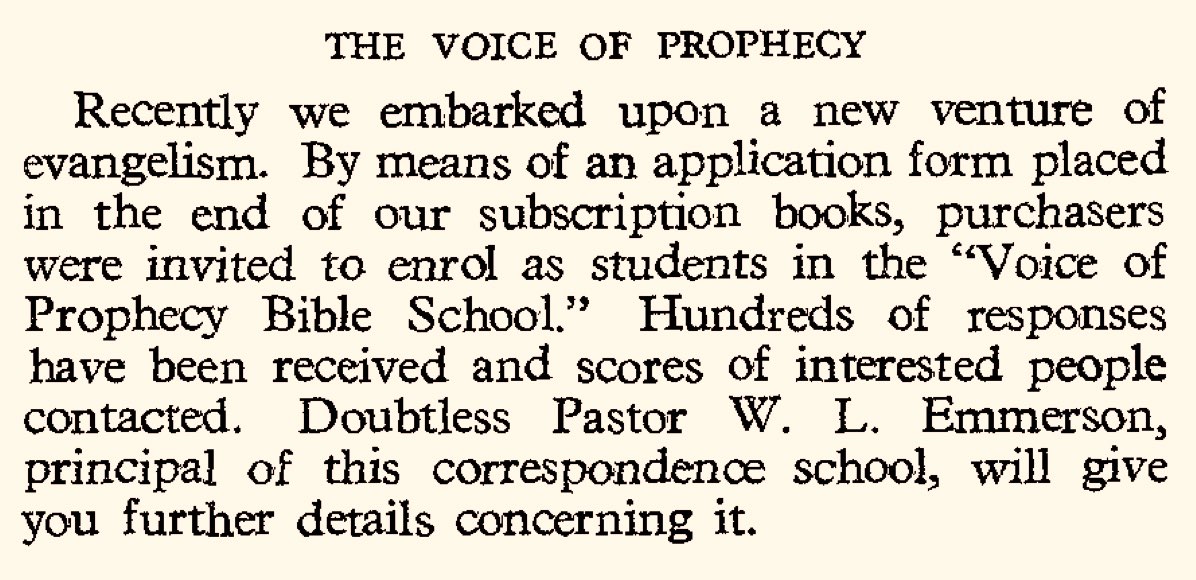 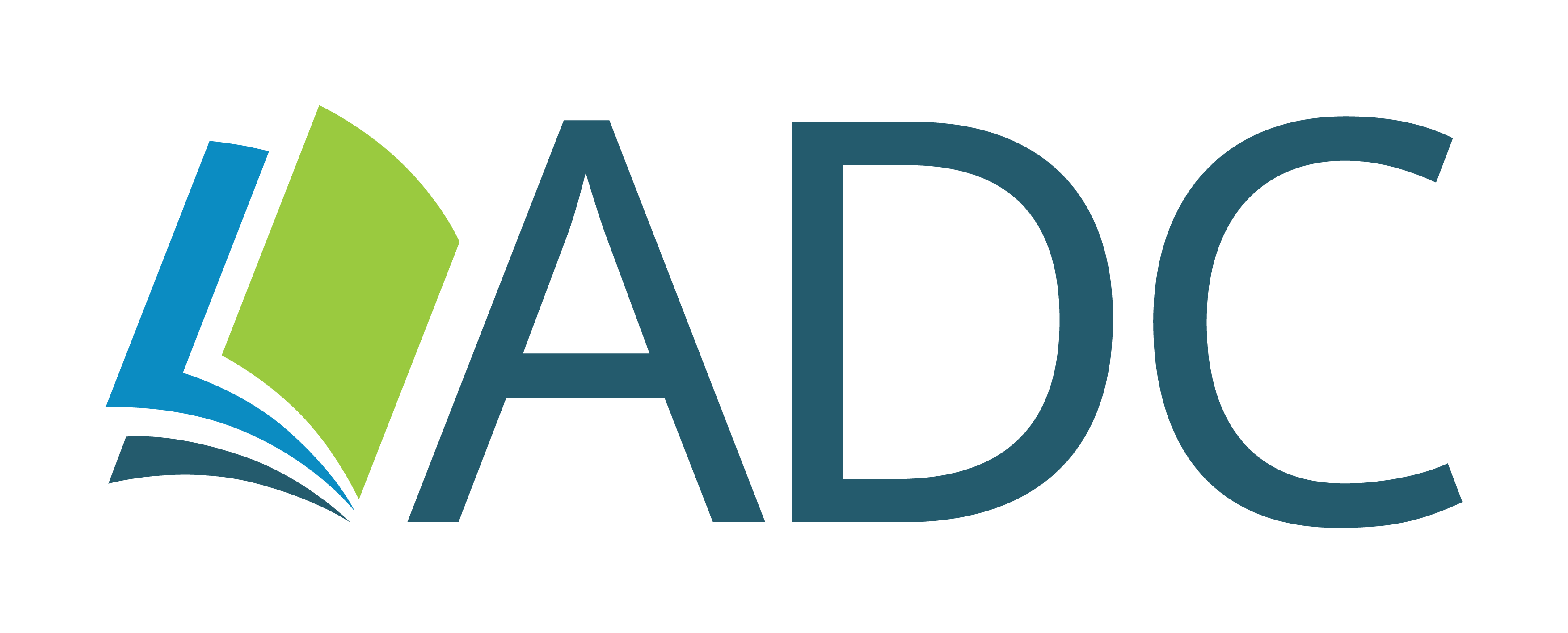 Home Bible Course


USA
The Bible School of the Air


USA
Voice of Prophecy Bible
School


UK
Adventist Discovery Centre


UK
Before 
WWII
1942
1945
1998
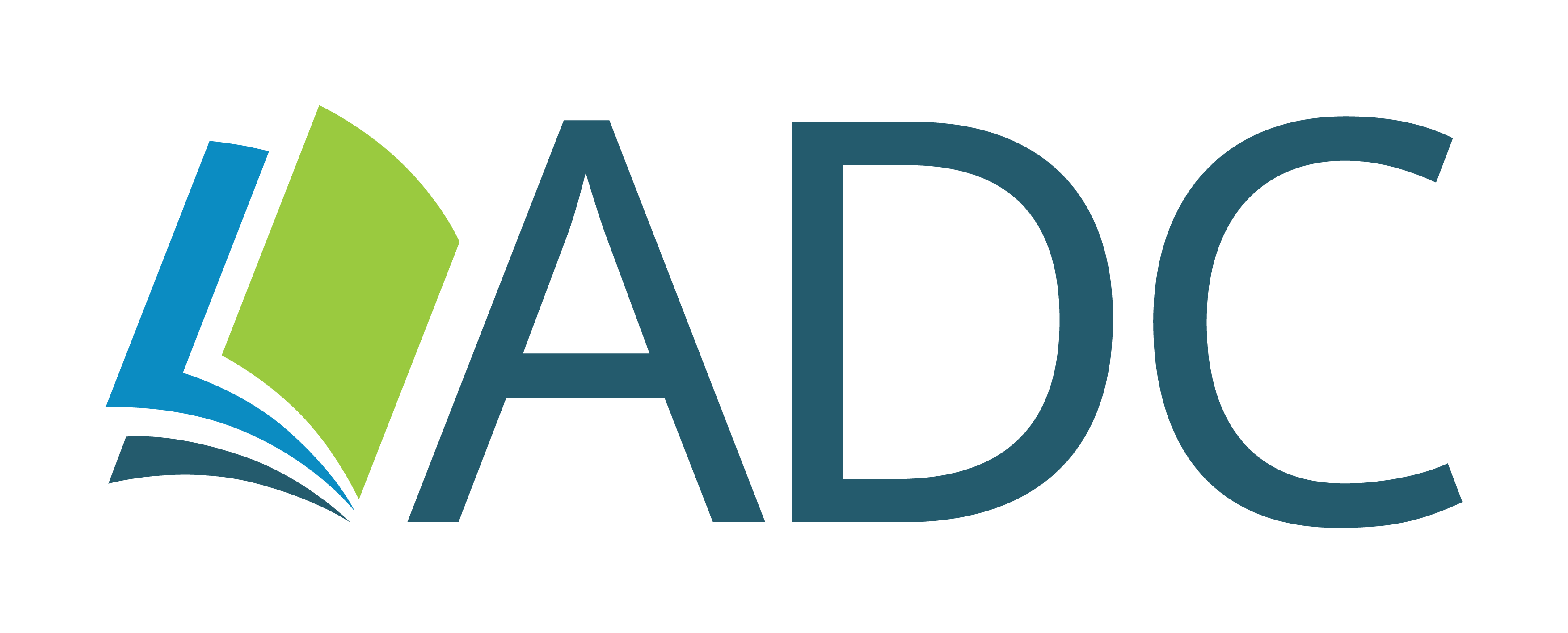 WHAT IS THE ADC?
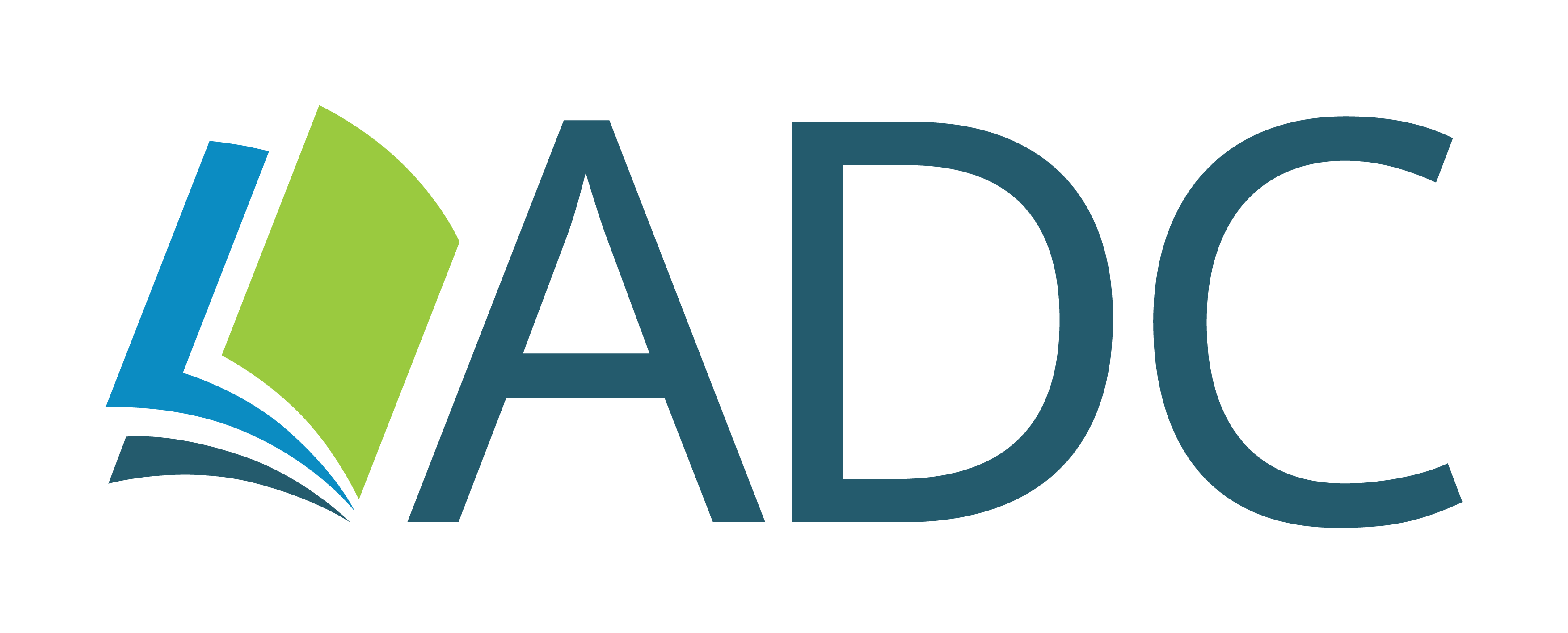 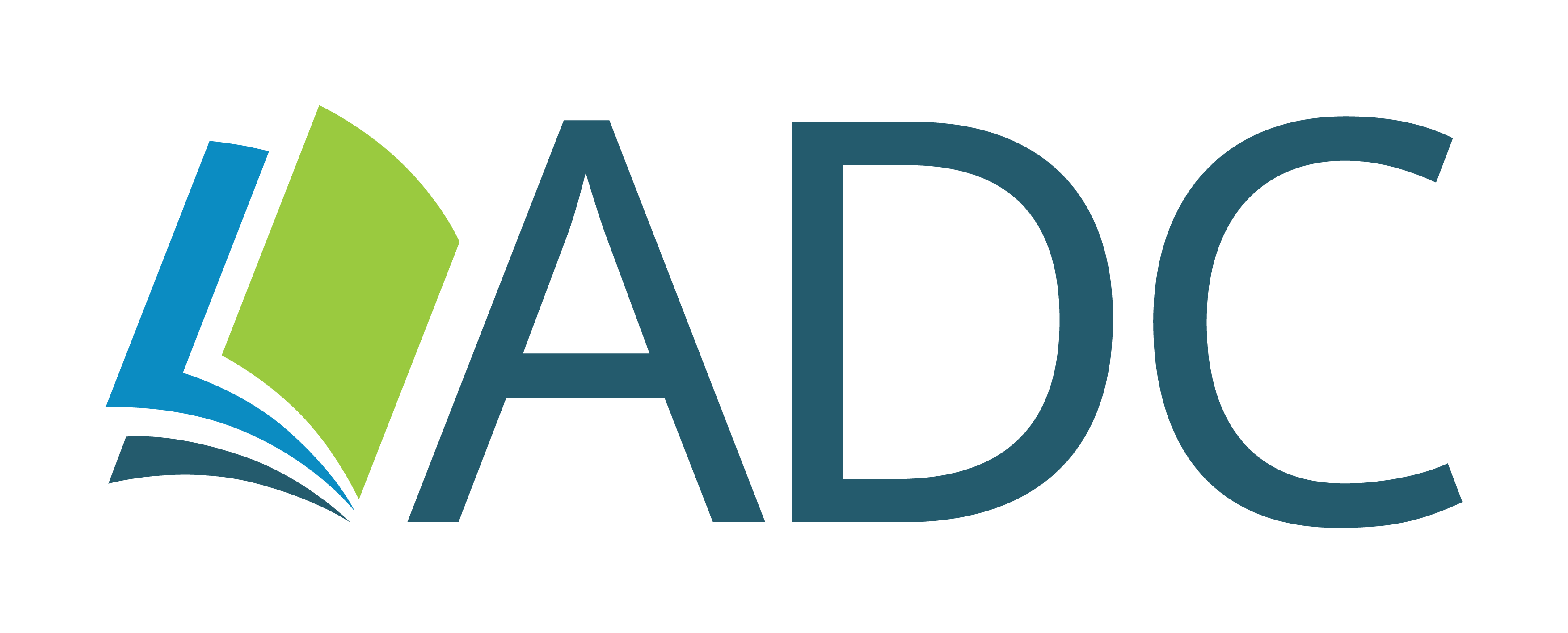 WHAT IS THE ADC?
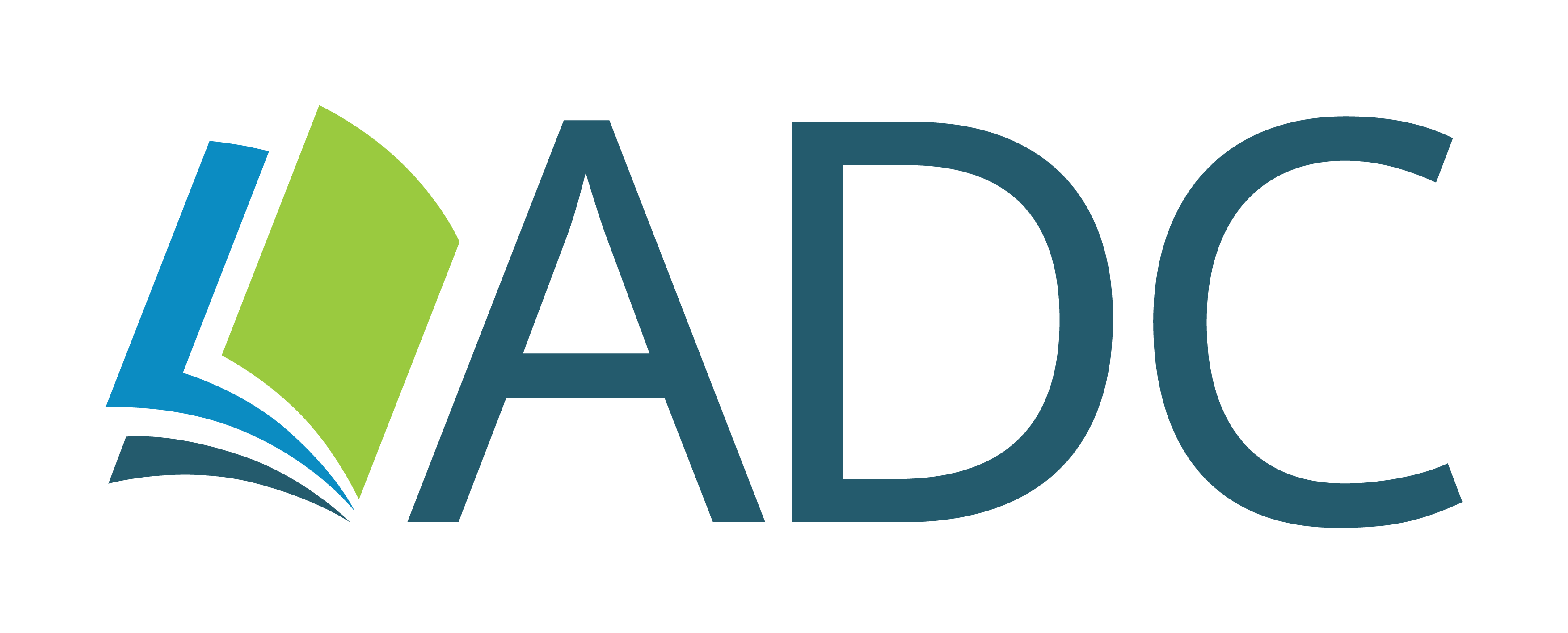 The ADC is a correspondence school      and resources centre.
We offer free distance learning for your discovery journey.
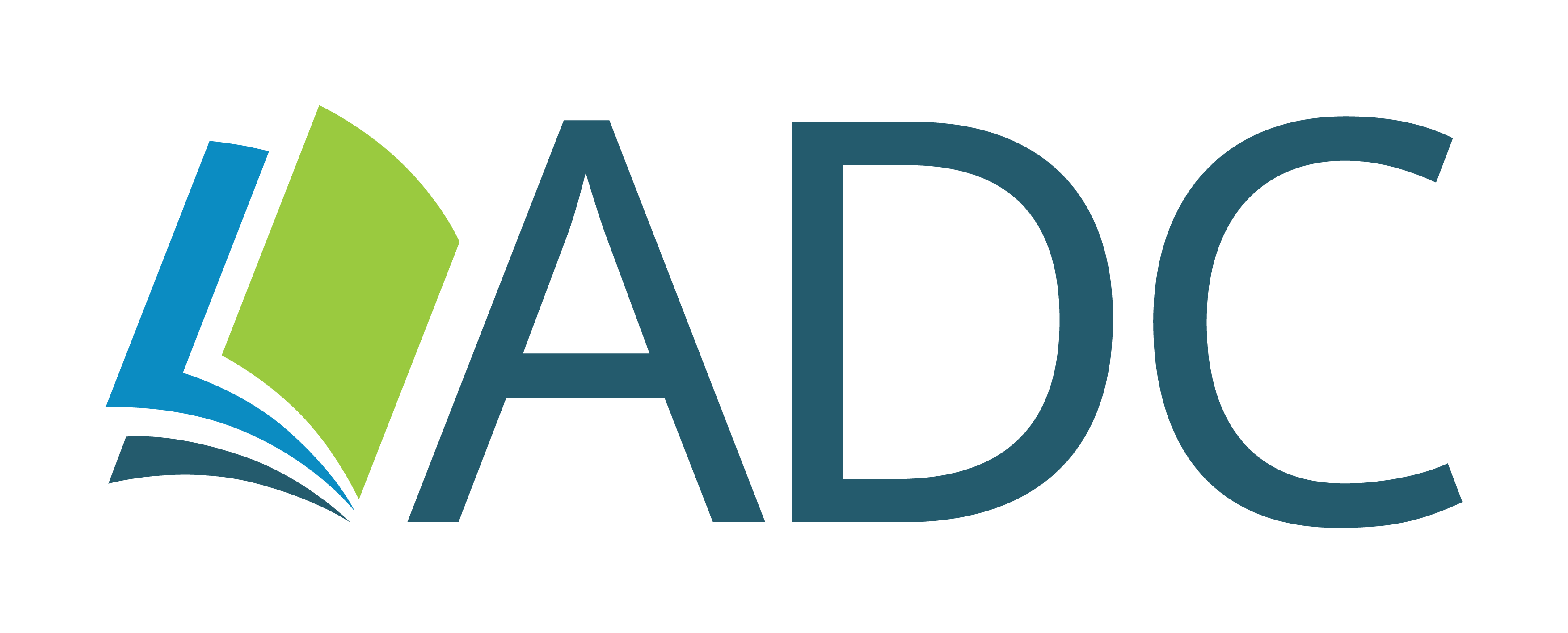 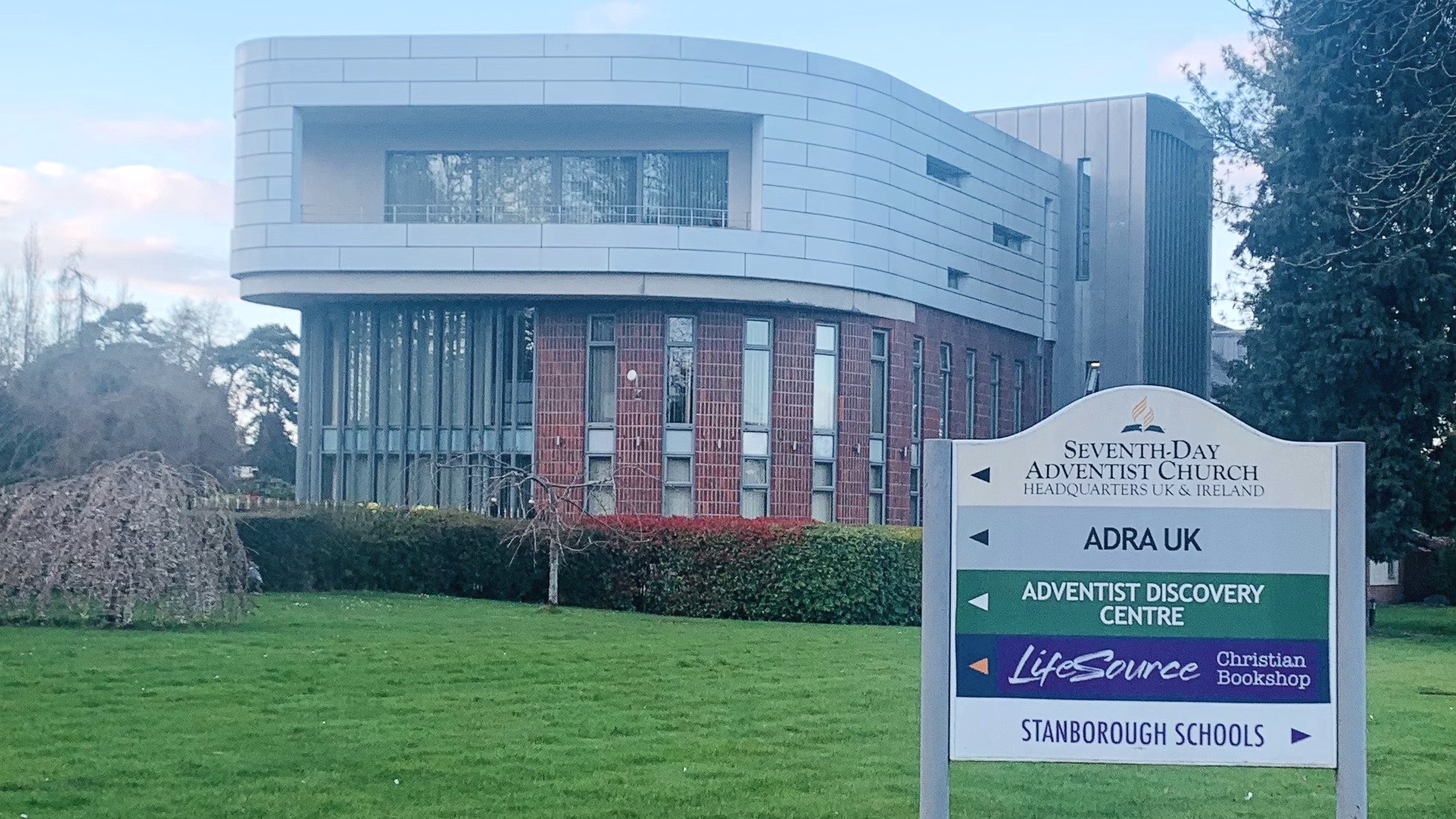 AdventistDiscoveryCentre.org
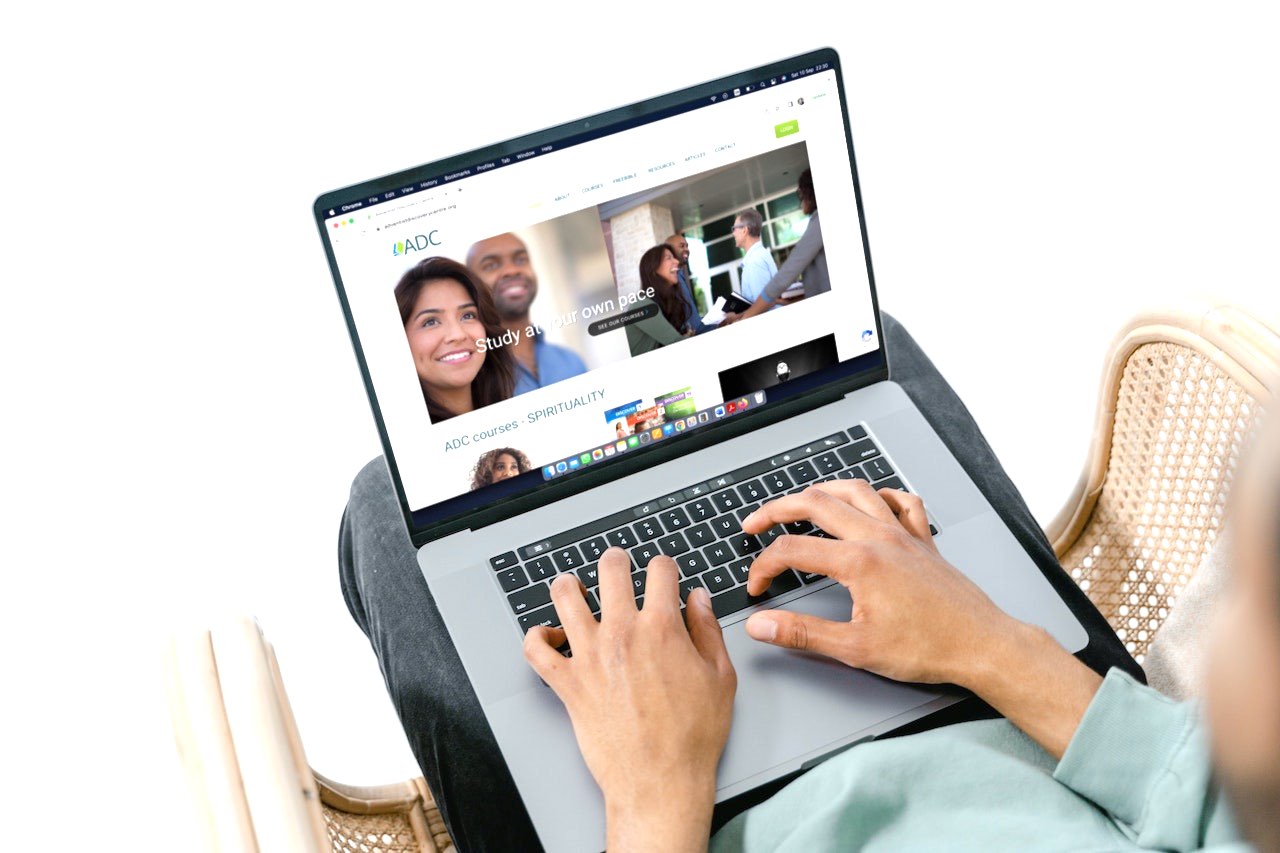 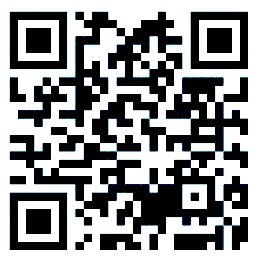 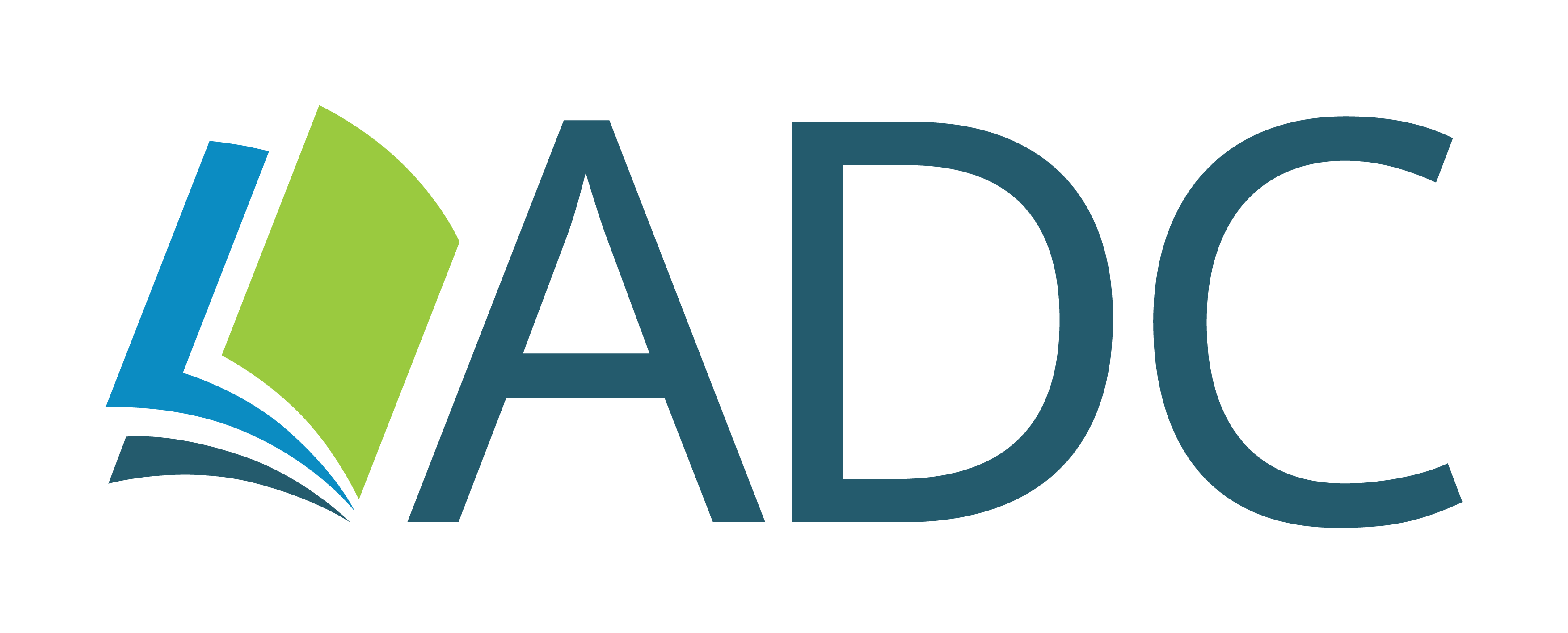 THE 4 ADC VECTORS
online and mailed courses
articles, books along with other valued      digital media resources
the FreeBible programme
social network communities for      interactive studies
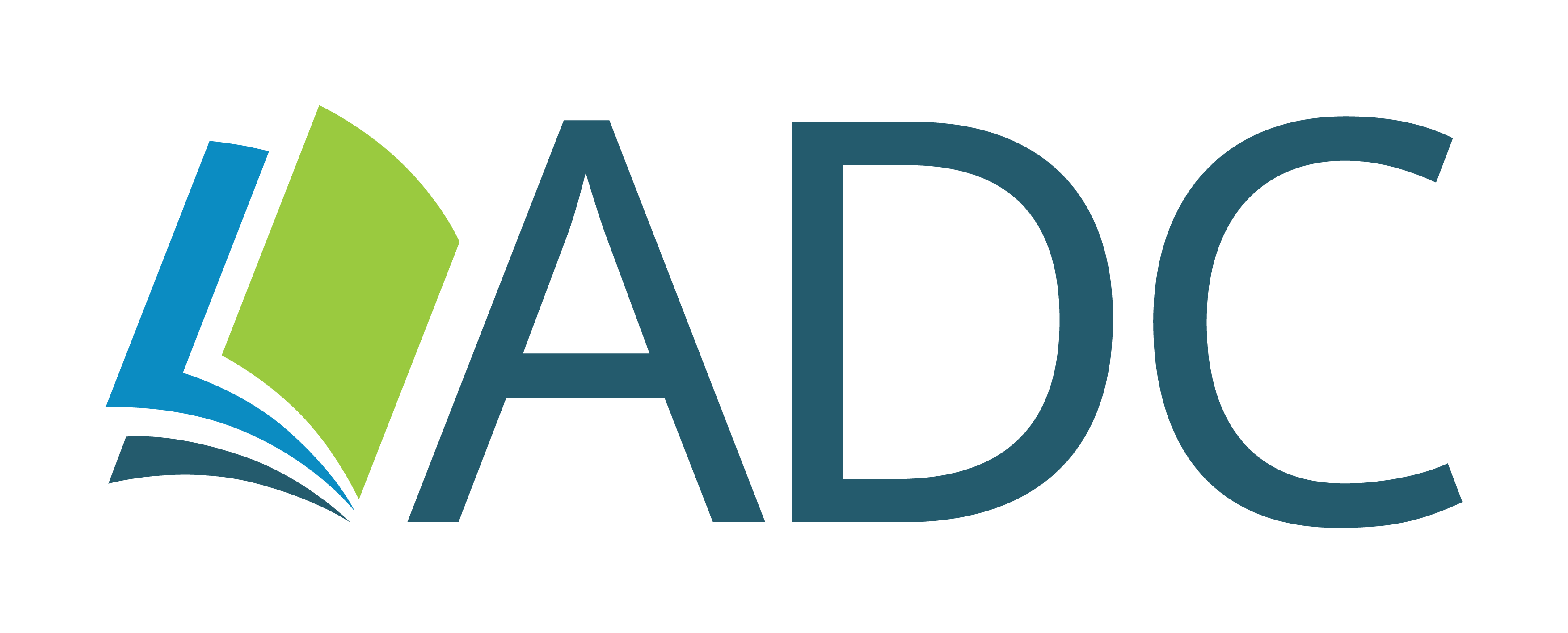 1. ADC COURSES
Spirituality
Jesus Christ
Faiths/Archaeology
Health
Juniors
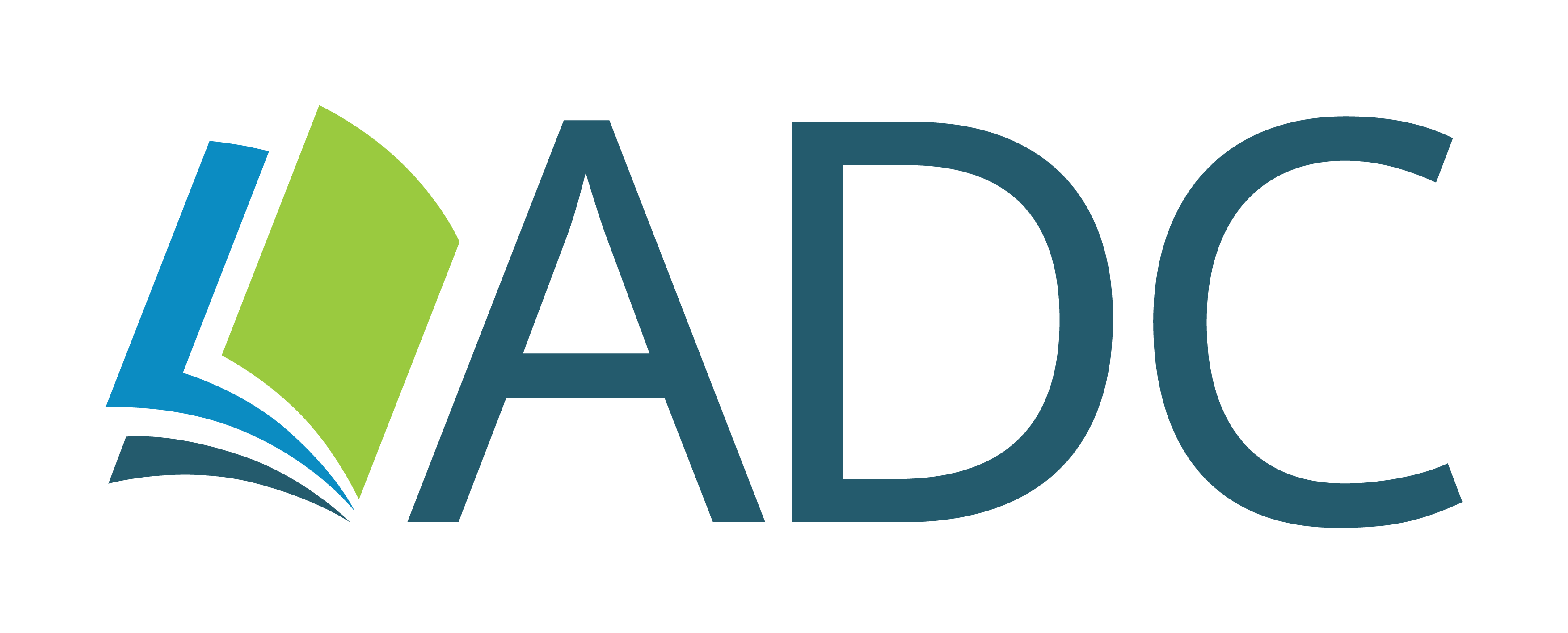 2. ADC RESOURCES
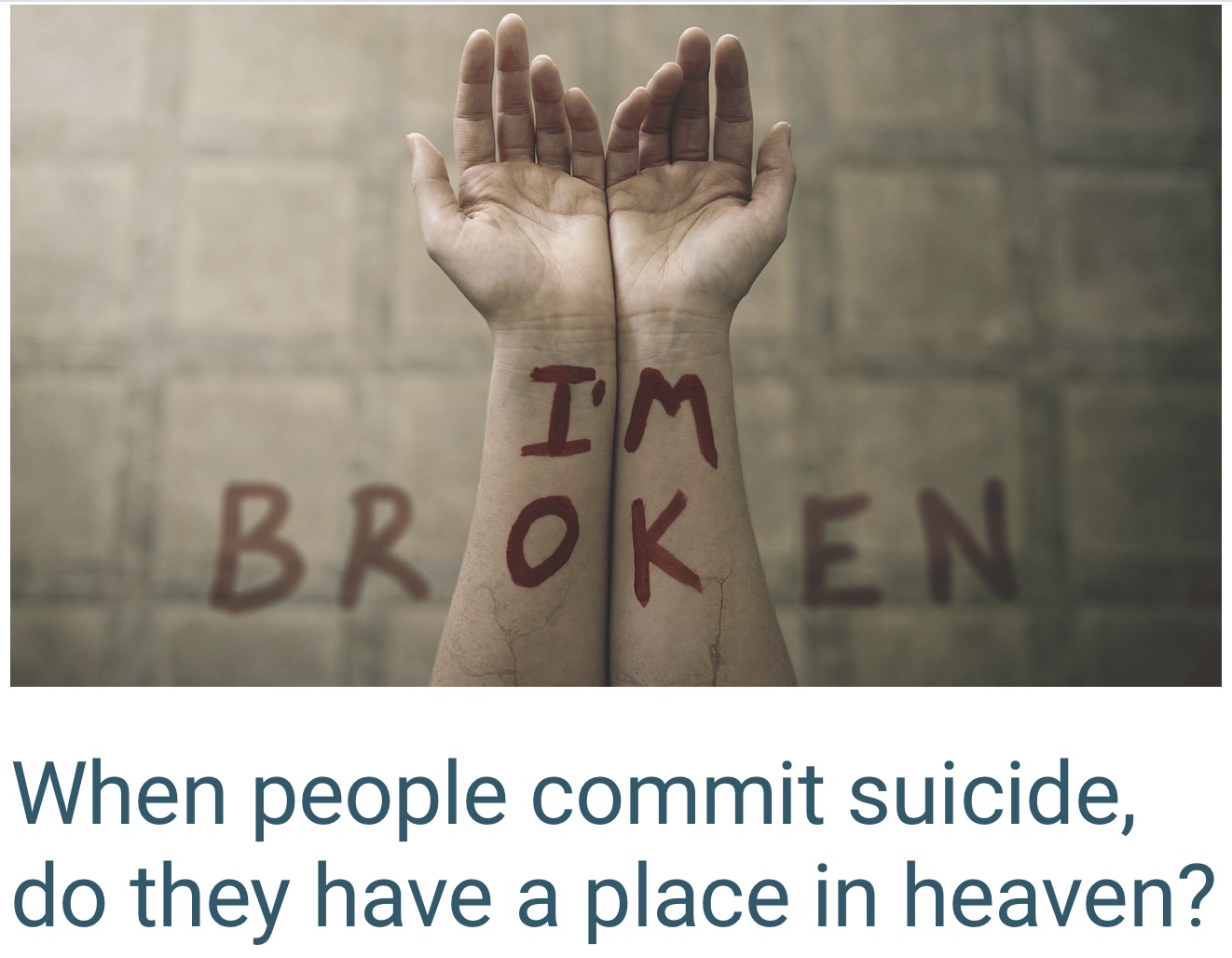 Articles
Books
Audio
Video
Hope Channel
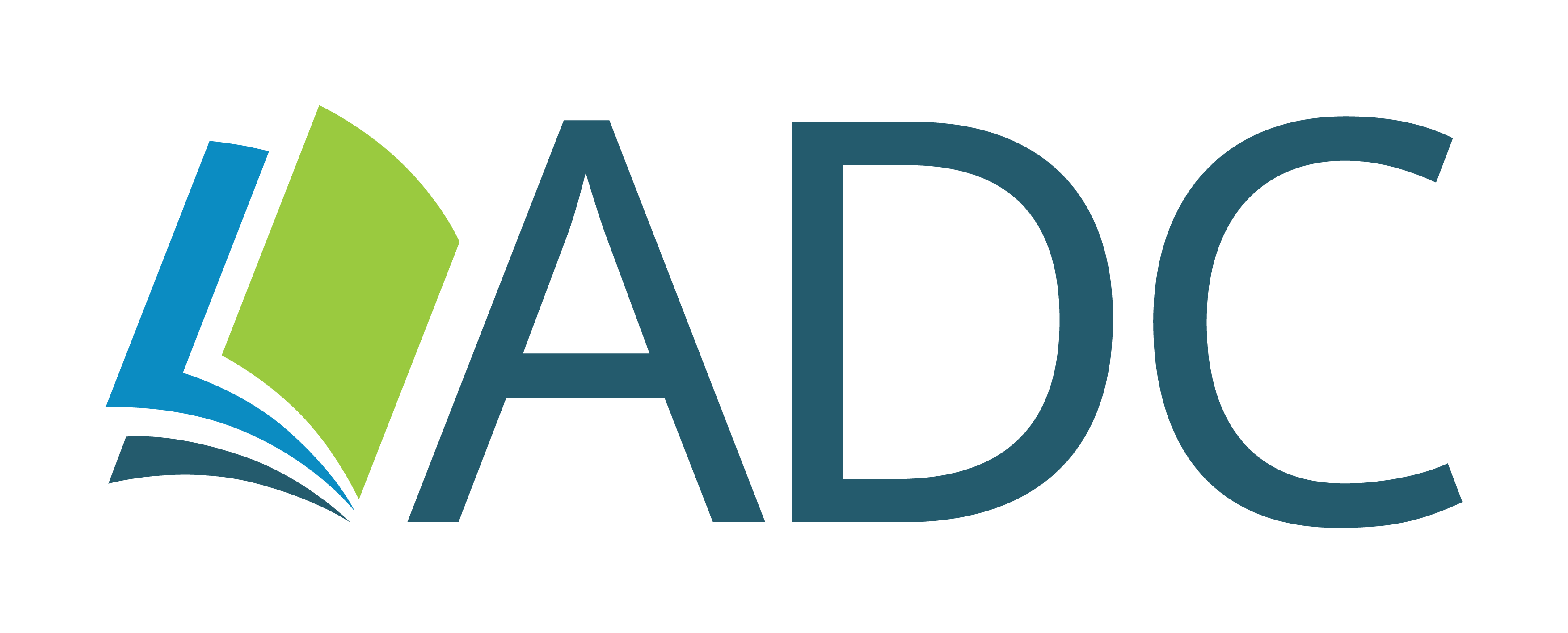 3. FREEBIBLE
FreeBible is a website, www.freebible.uk where a user completes some online quizzes.
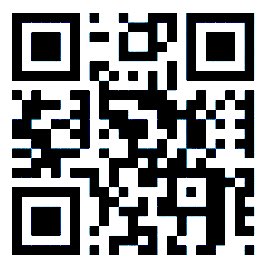 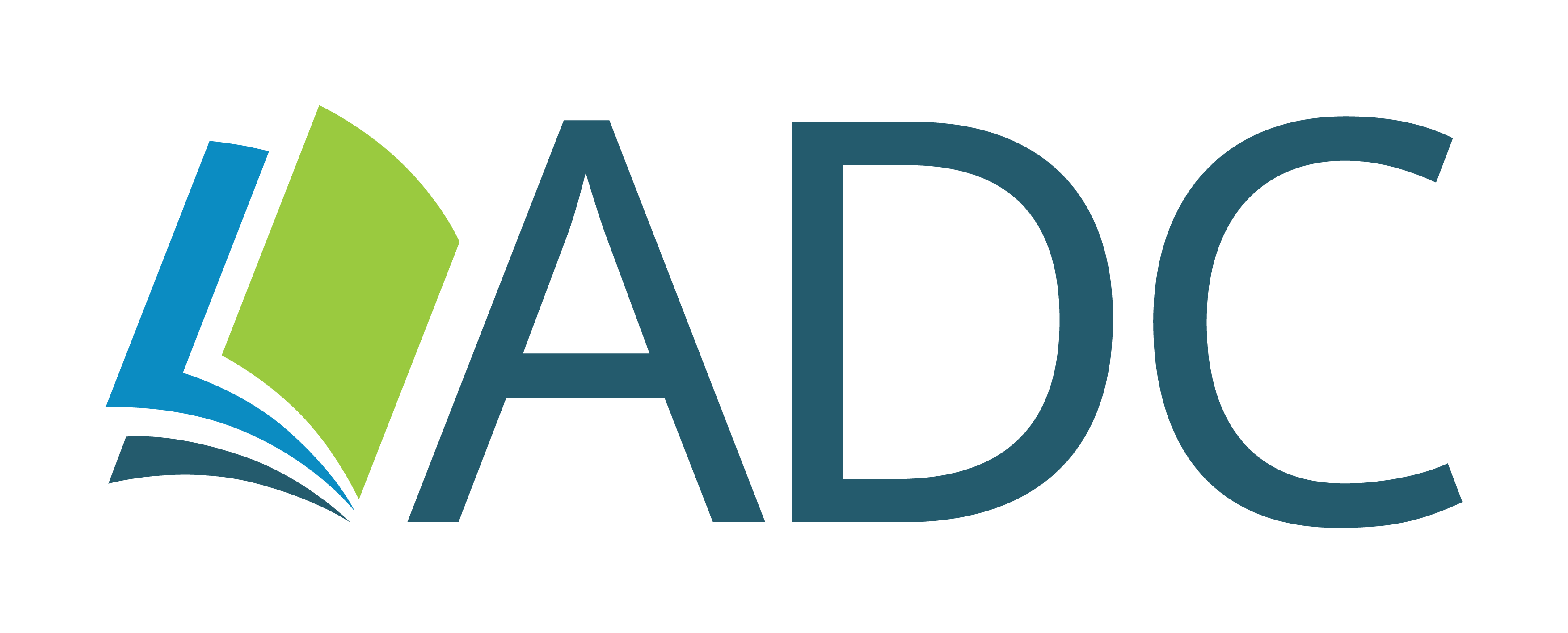 3. FREEBIBLE
FreeBible is a website, www.freebible.uk where a user completes some online quizzes.
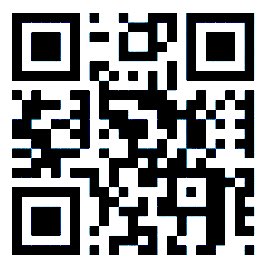 10 quizzes done     get your free Bible!
All 28 quizzes done get a free       Desire of Ages (illustrated)
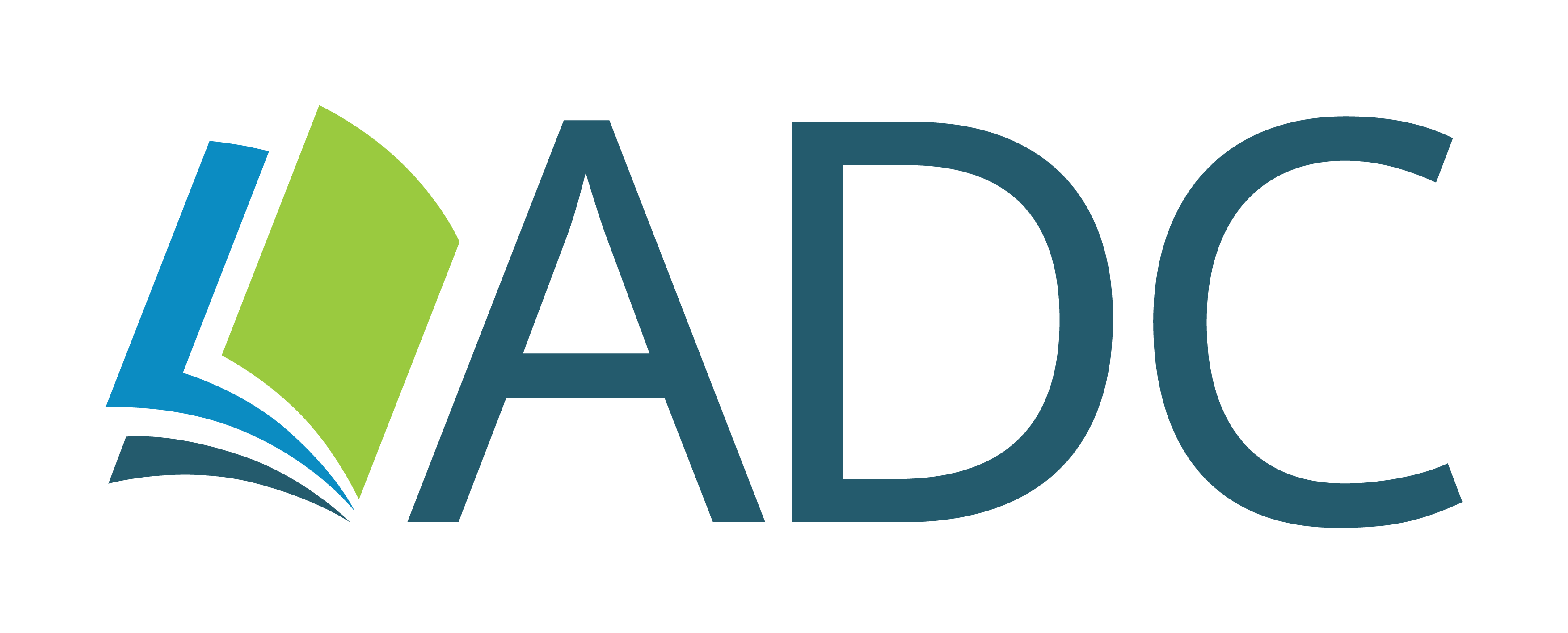 THE 4 ADC VECTORS
online and mailed courses
articles, books along with other valued      digital media resources
the FreeBible programme
social network communities for      interactive studies
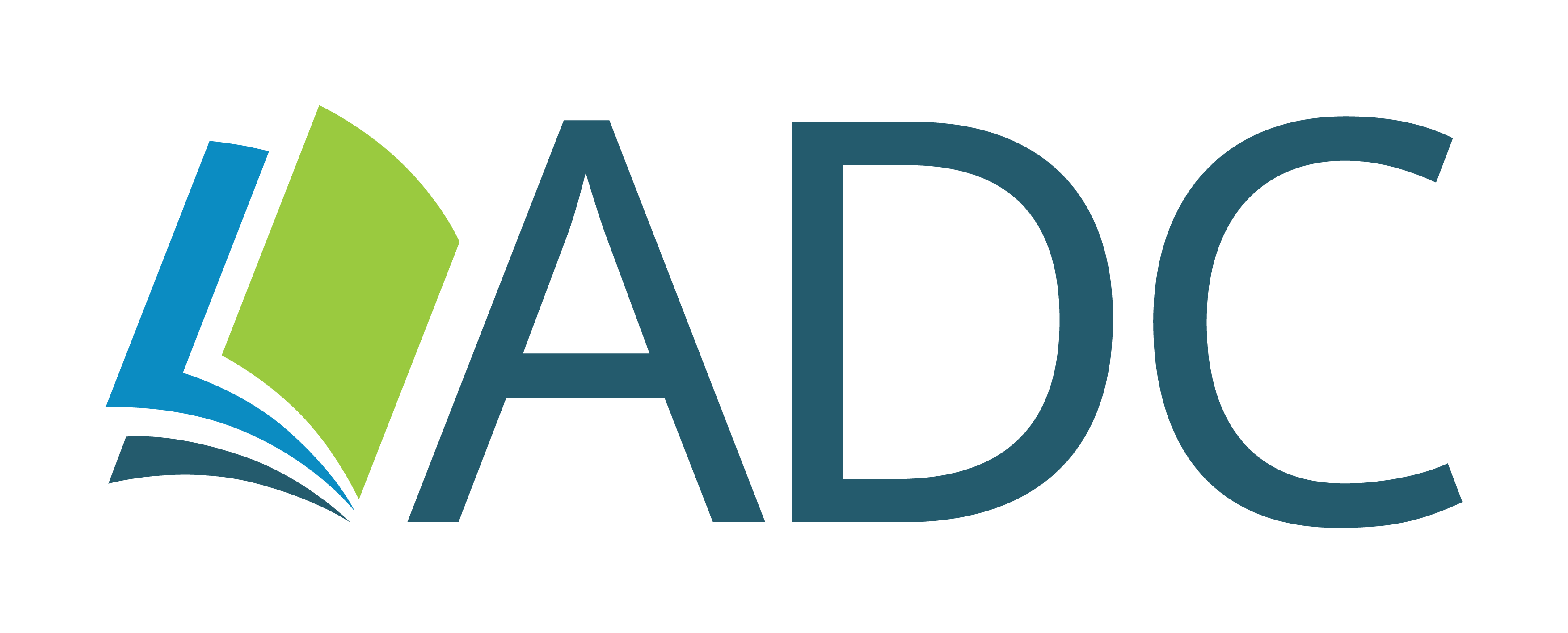 4. ADC COMMUNITIES
Social network communities for                                            interactive studies:
Churches
Small groups
Communities
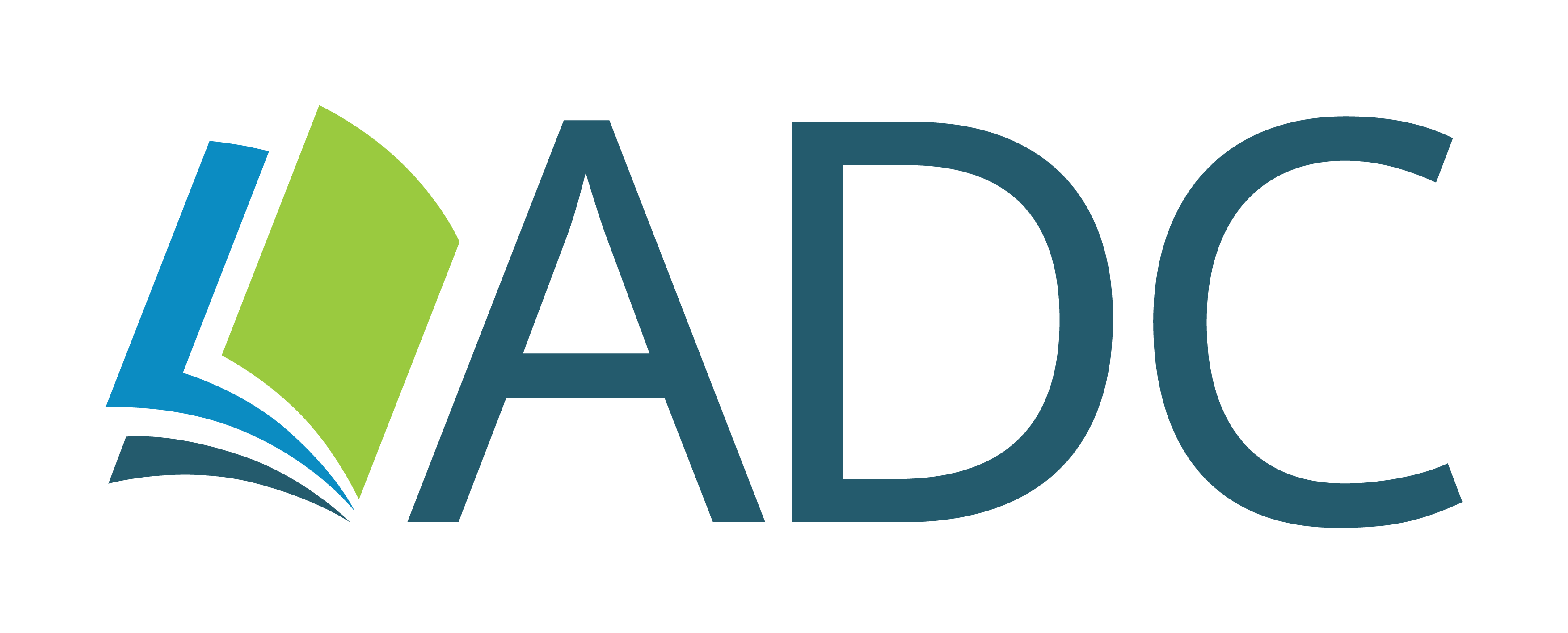 WAYS to interact
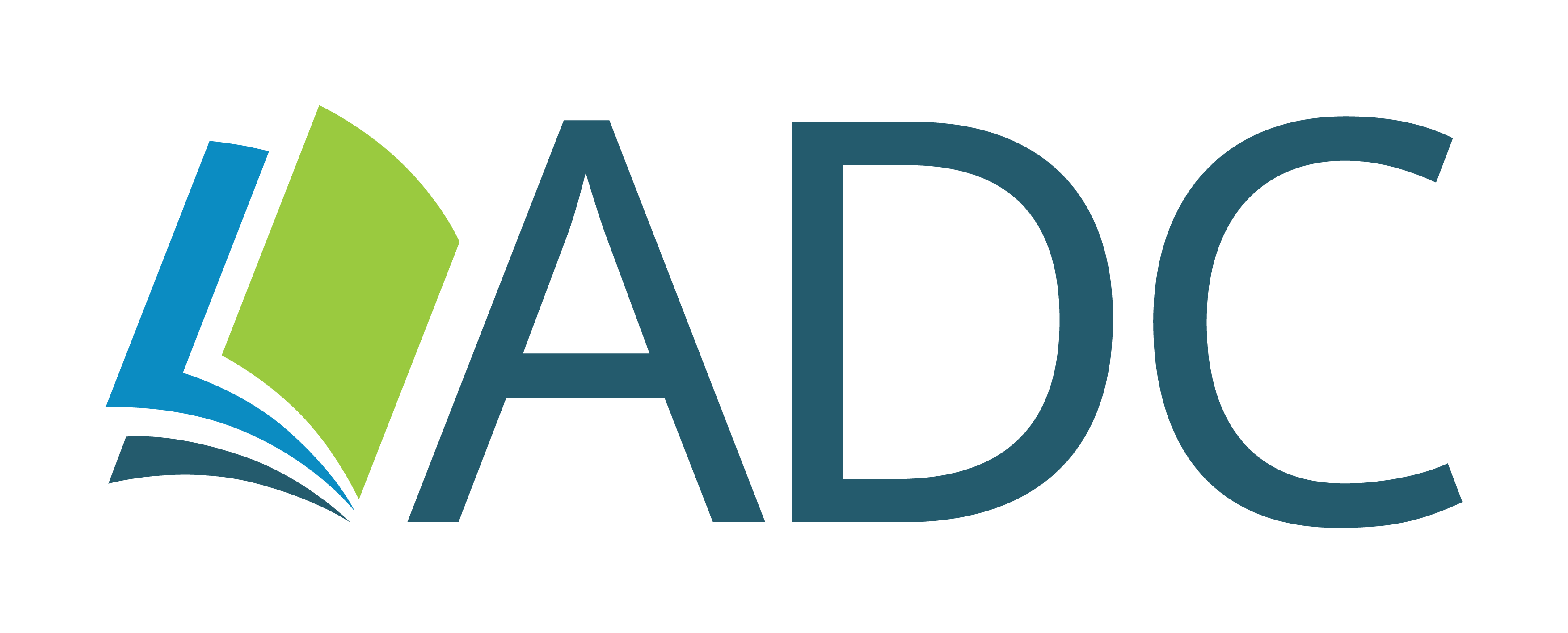 WAYS to interact
Small group in the church 
Weekly prayer and Bible study meetings
Baptismal classes
Discipleship / Pathfinders / Continual education
Campaign in the community
Mission wide study meetings (Zoom)
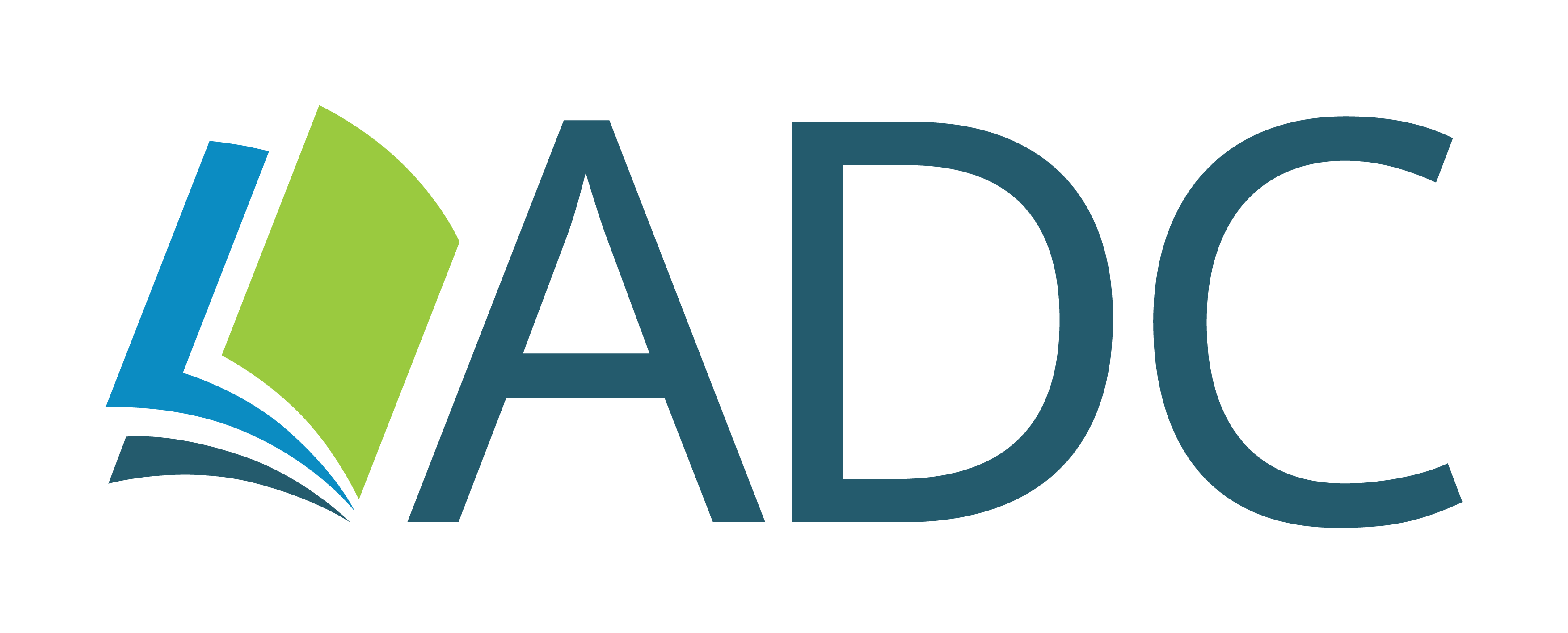 WAYS to GET INVOLVED
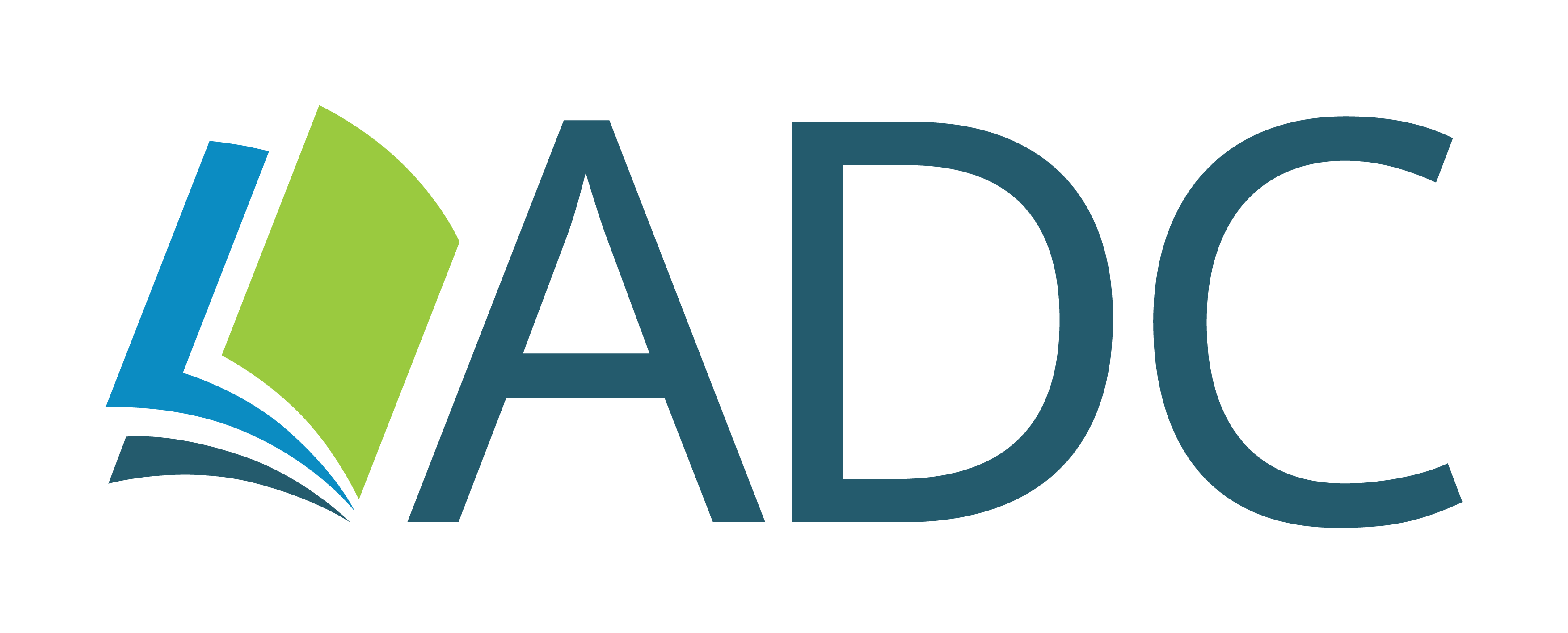 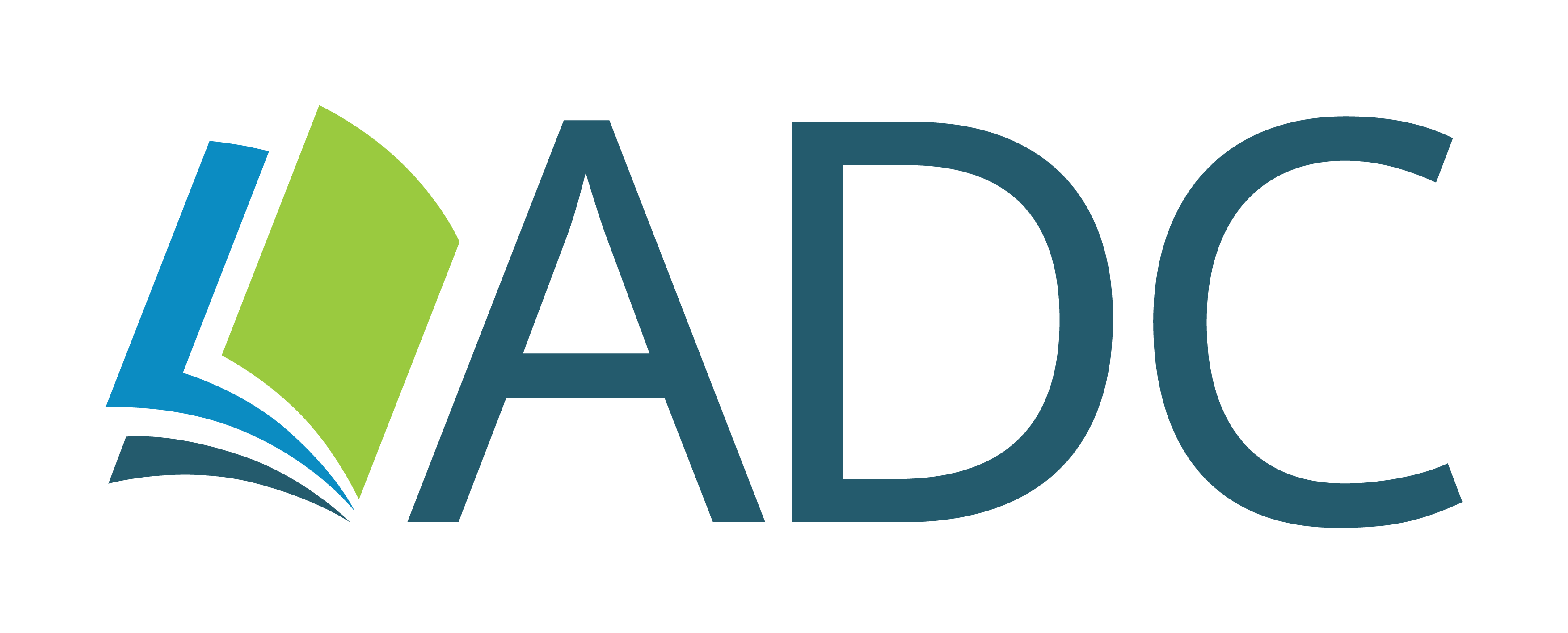 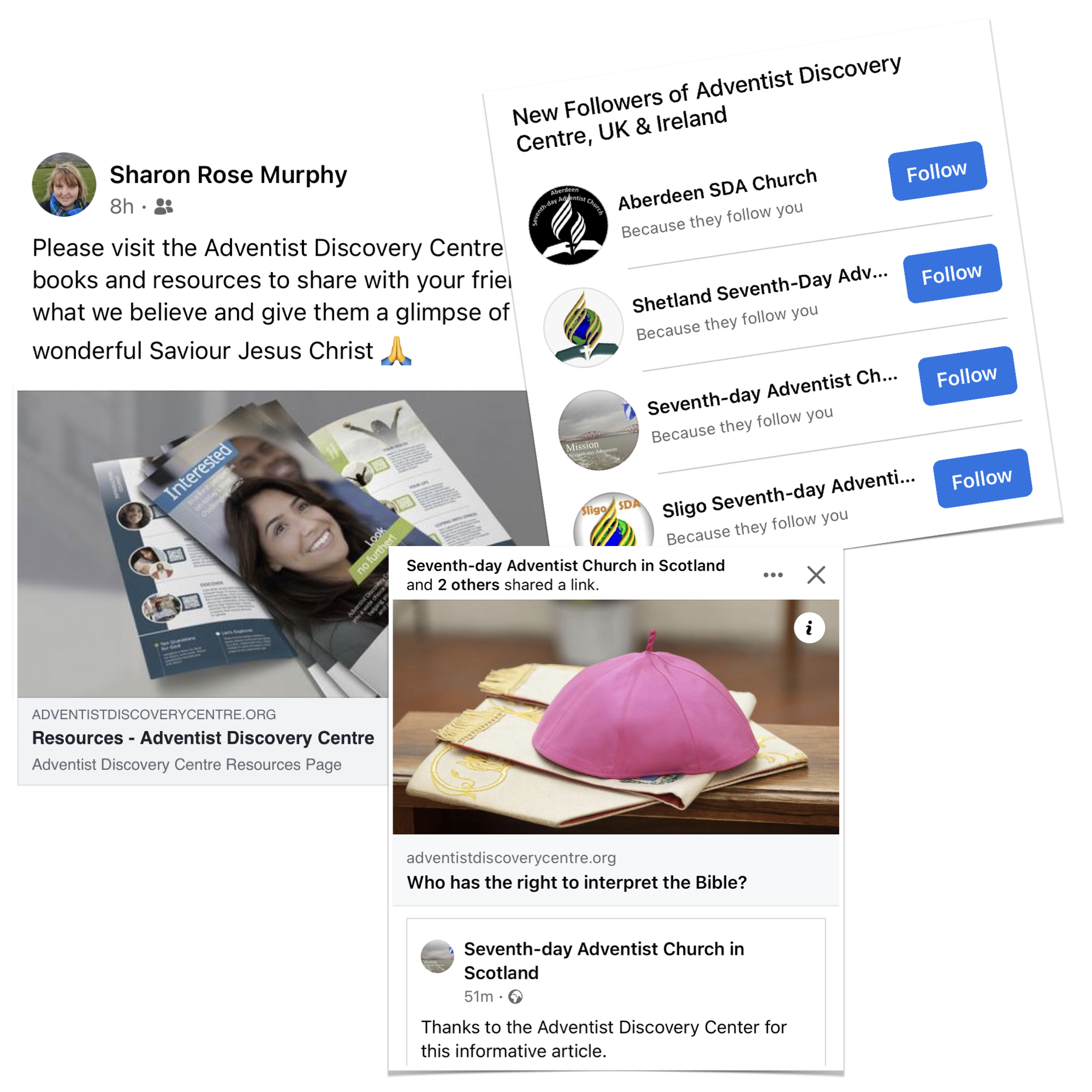 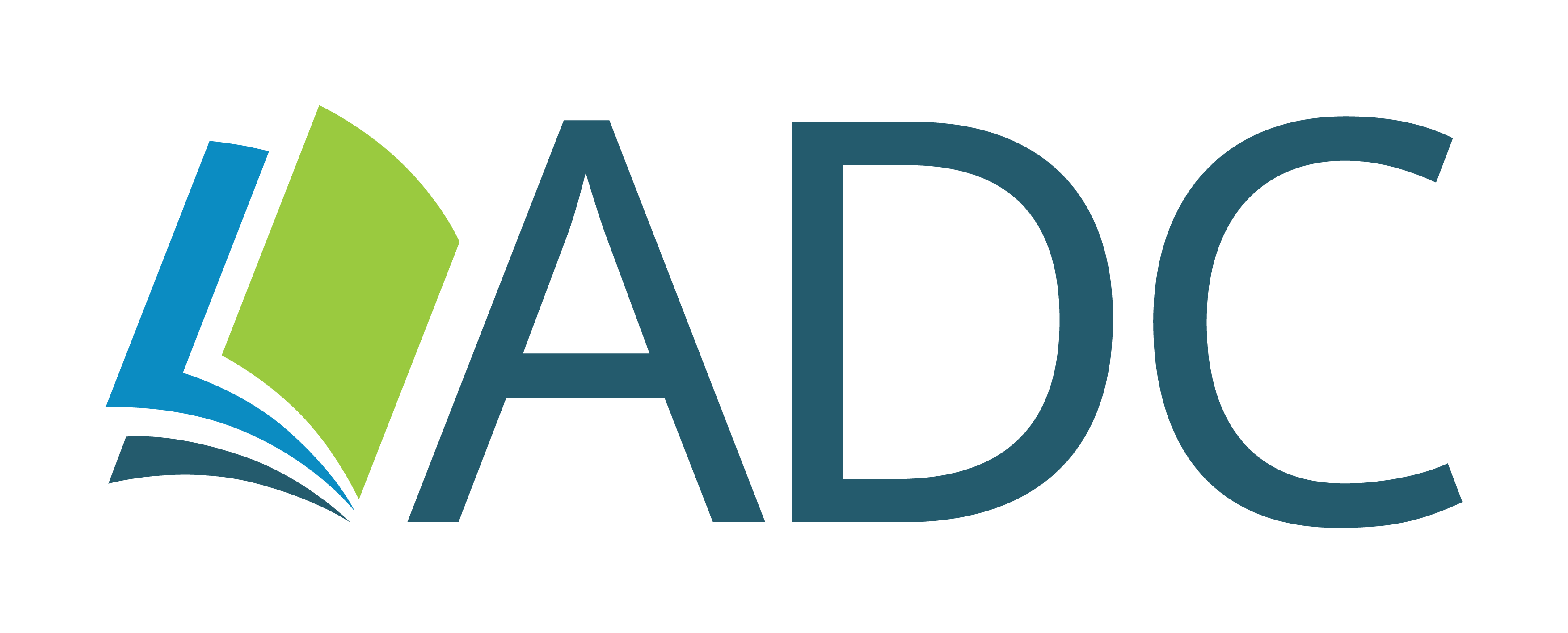 Journey
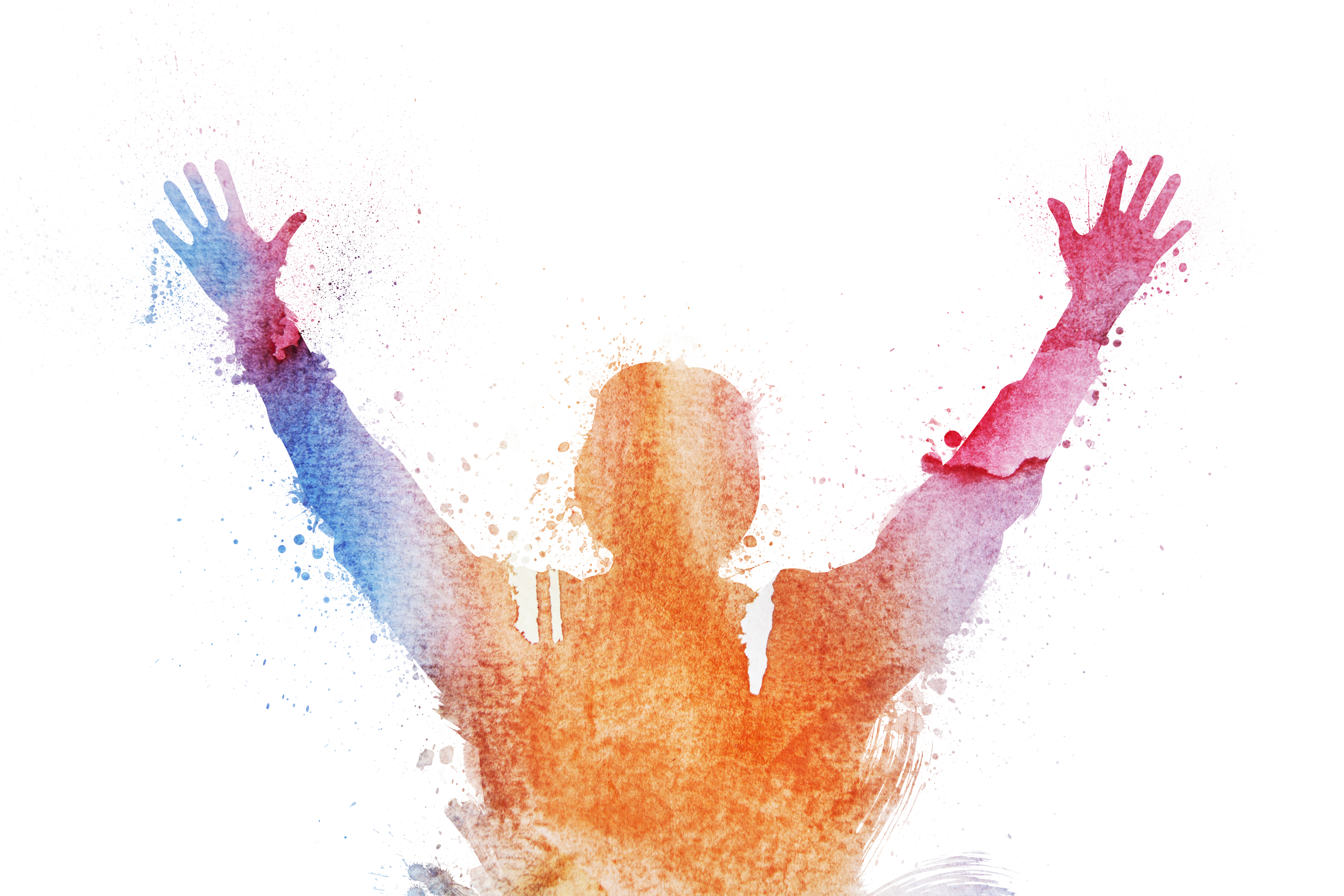 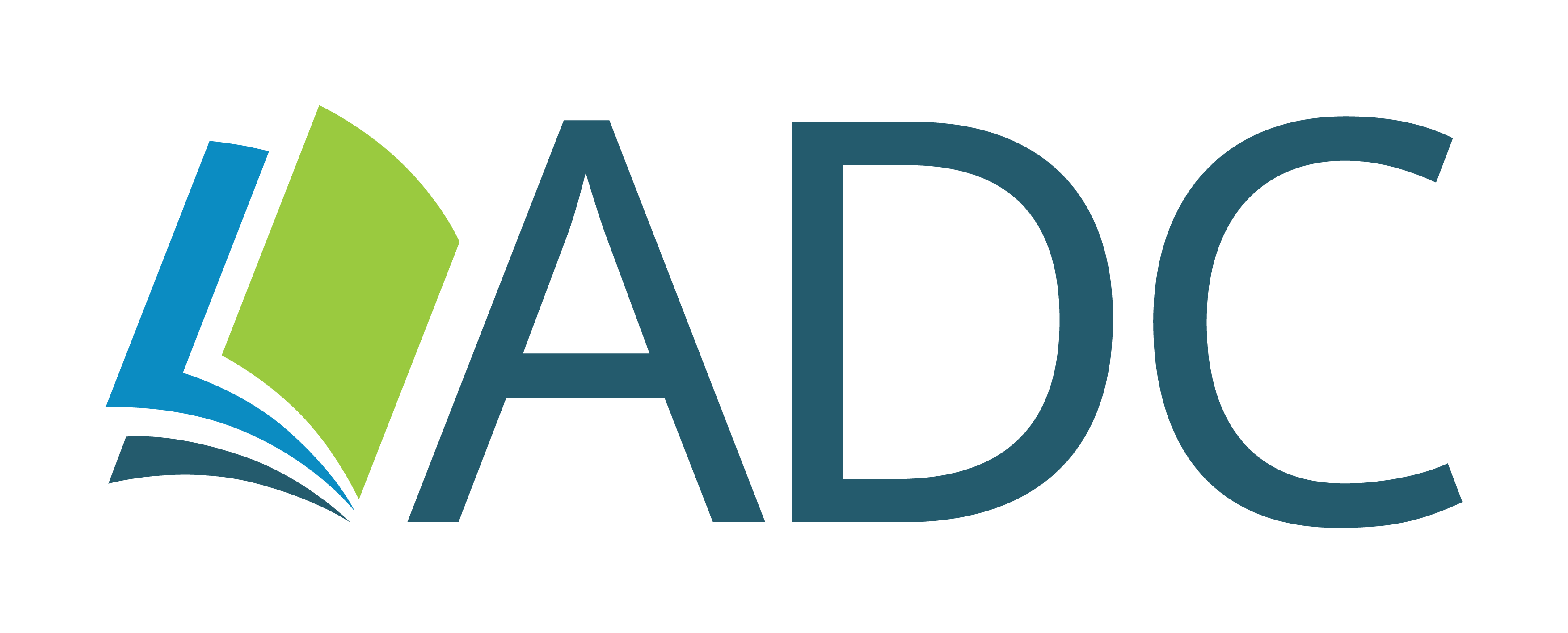 Journey
Advertisement
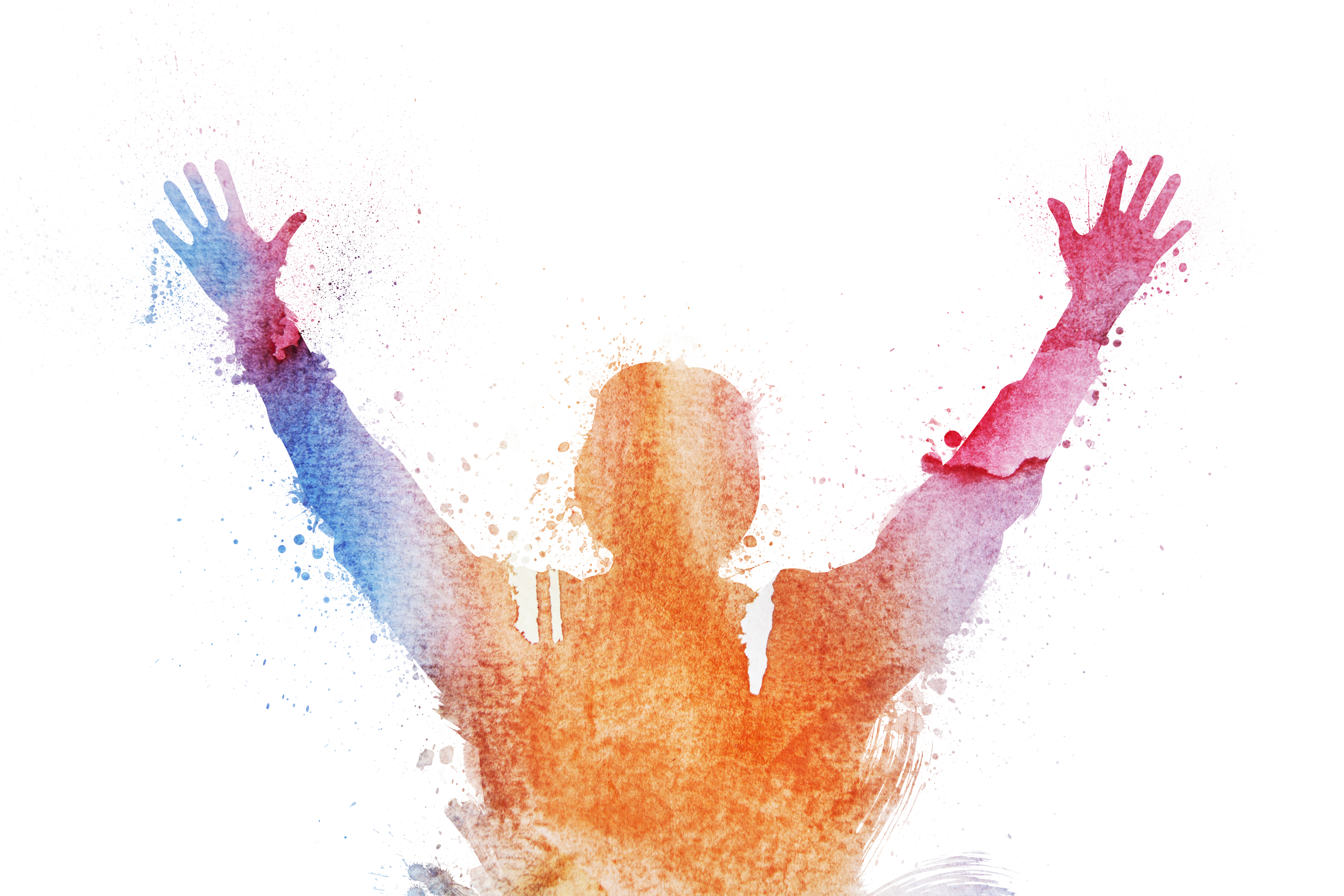 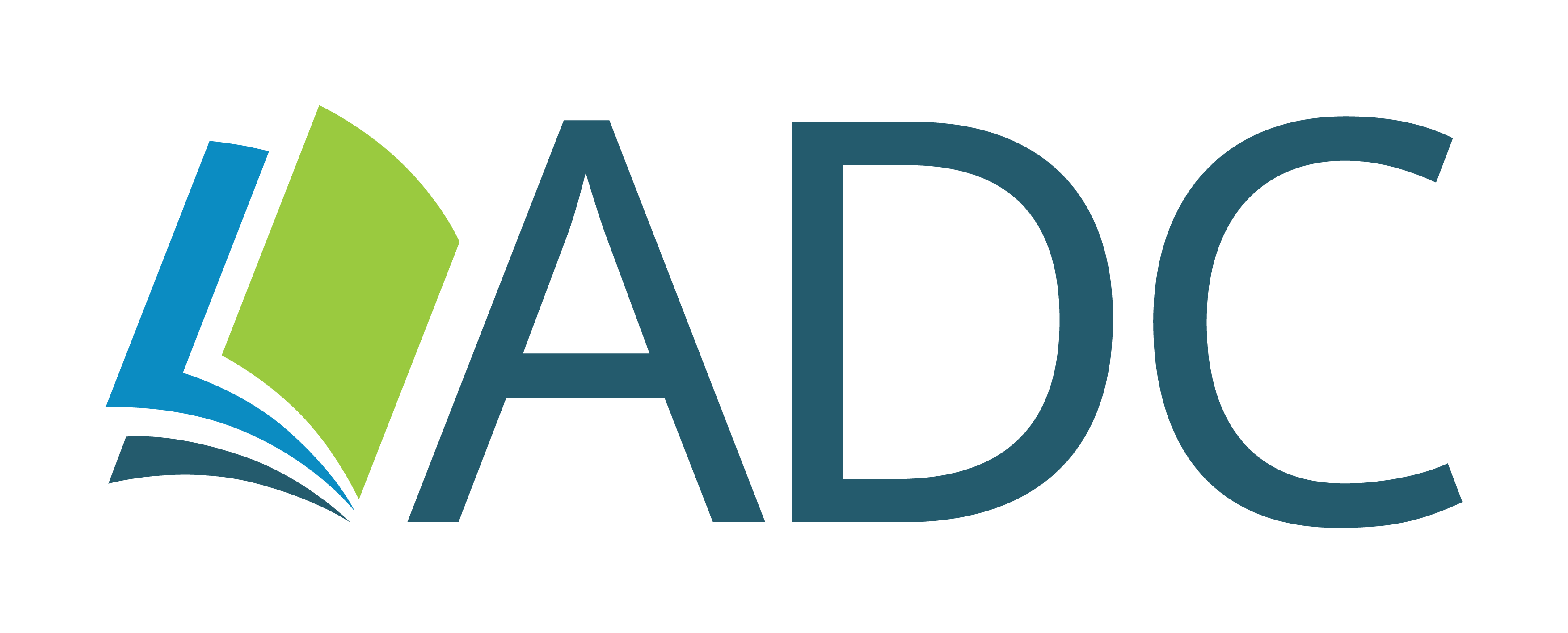 Journey
Advertisement
Student registration
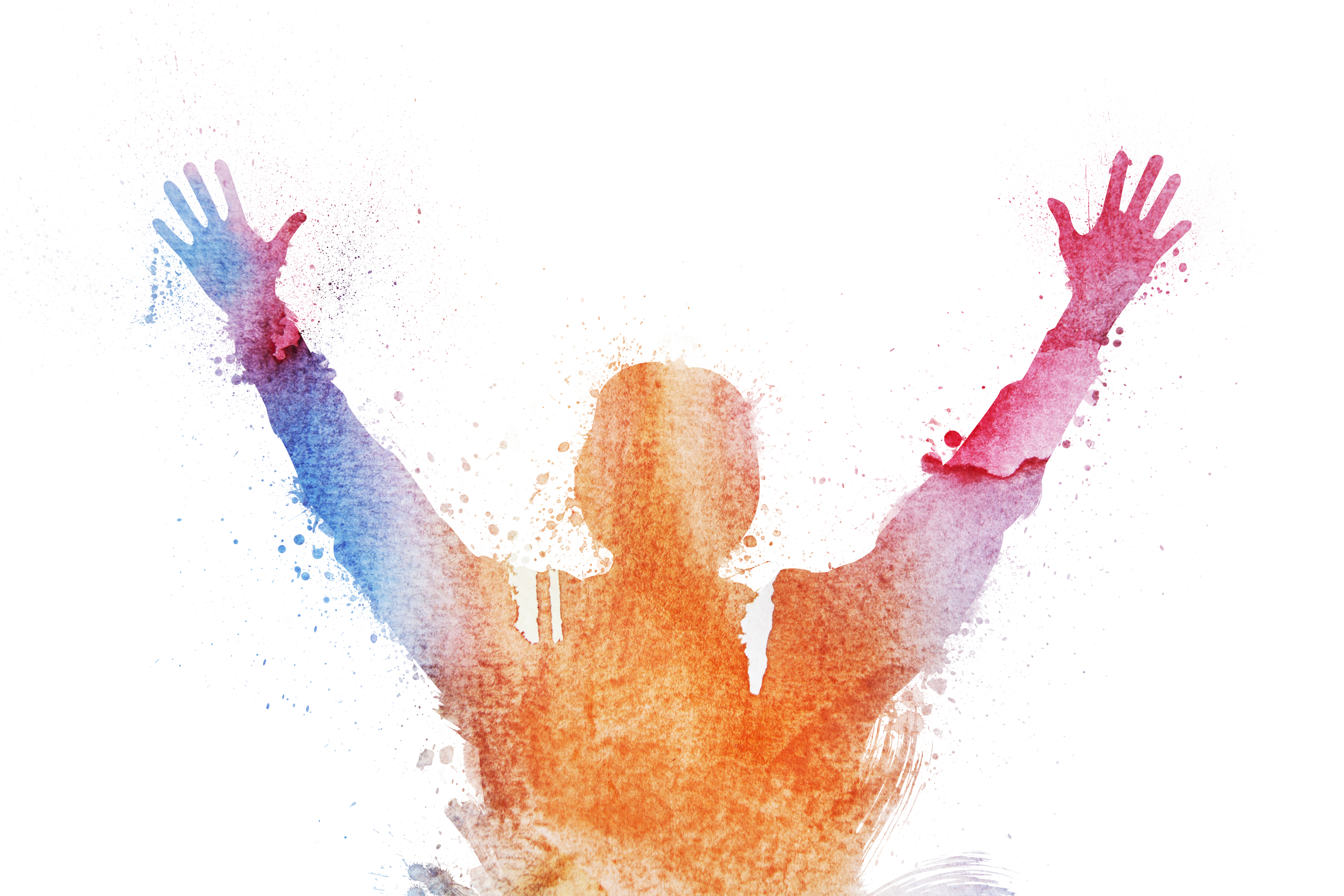 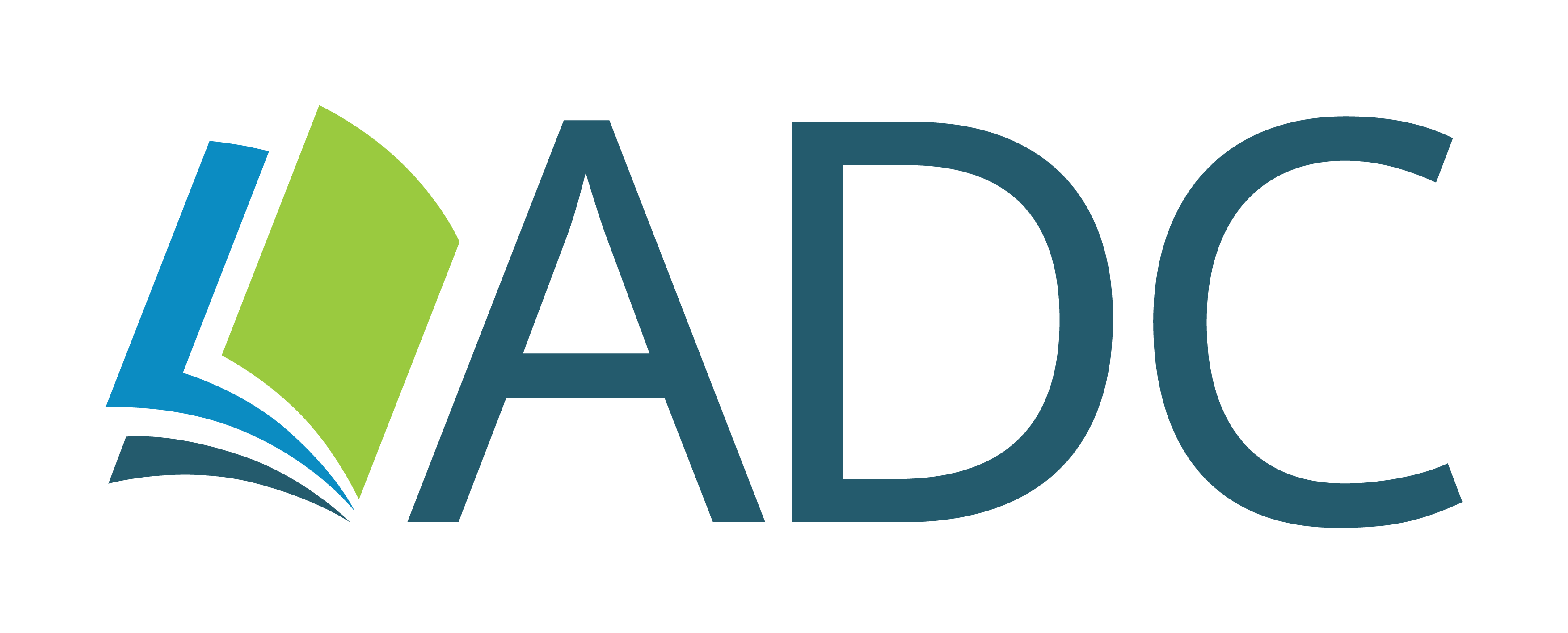 Journey
Advertisement
Student registration
Completion of FreeBible / Course
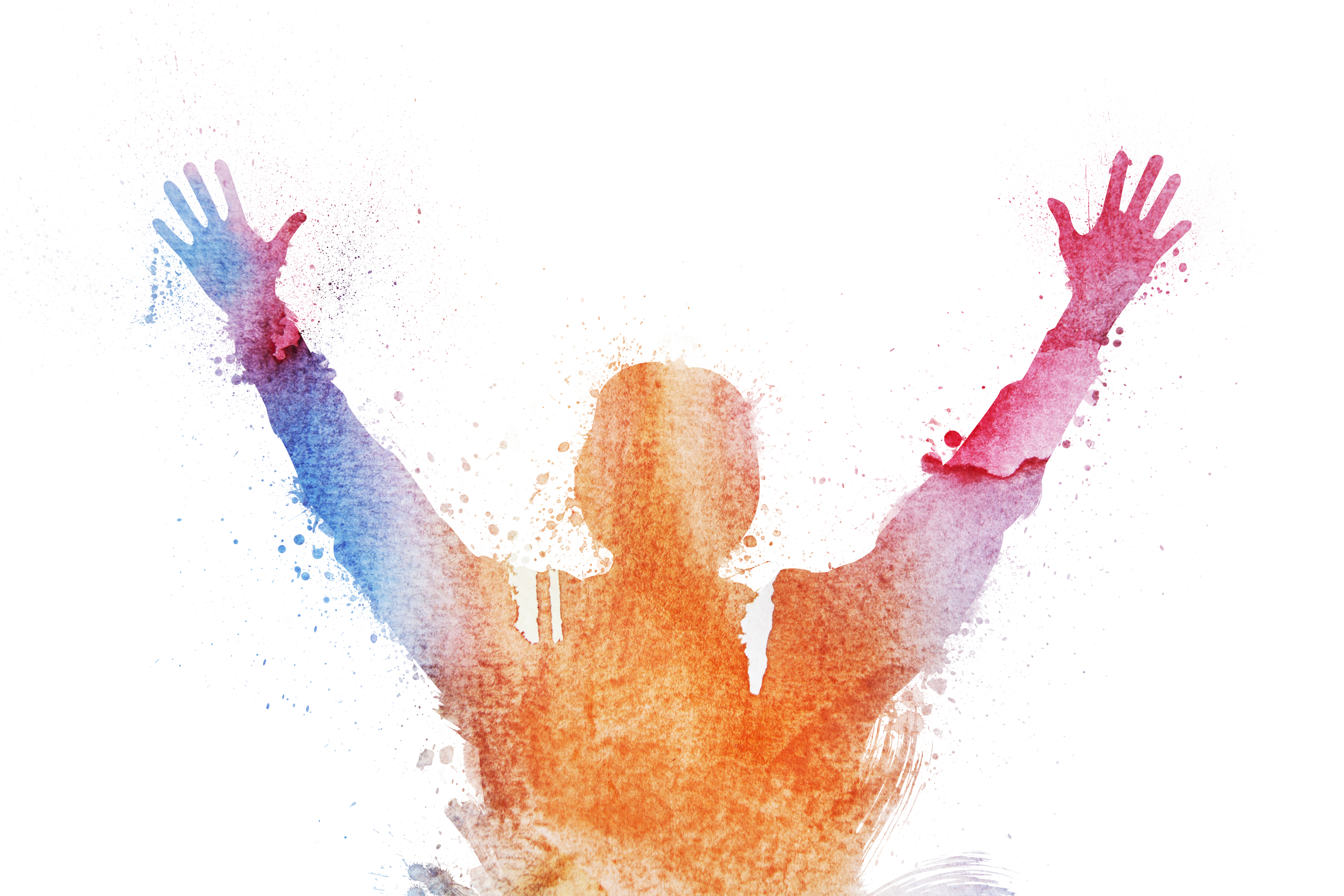 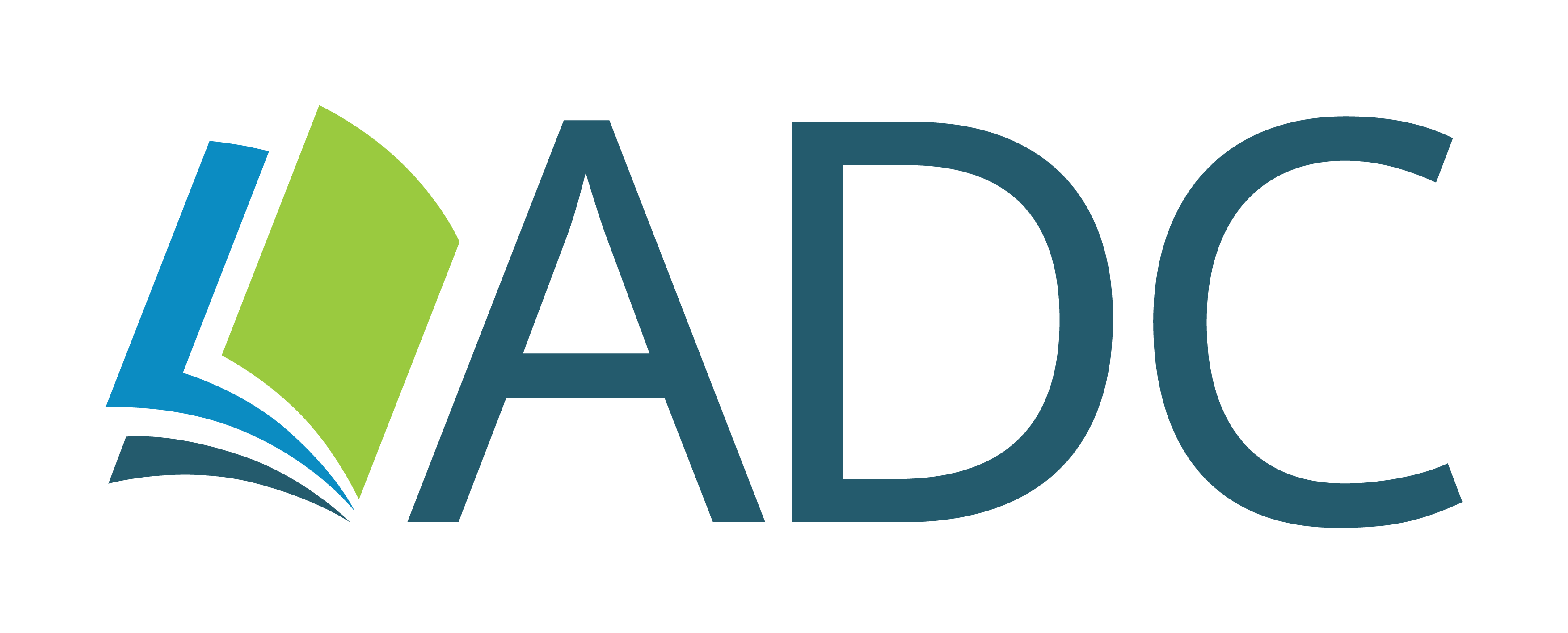 Journey
Advertisement
Student registration
Completion of FreeBible / Course
Follow up with other courses (resources)
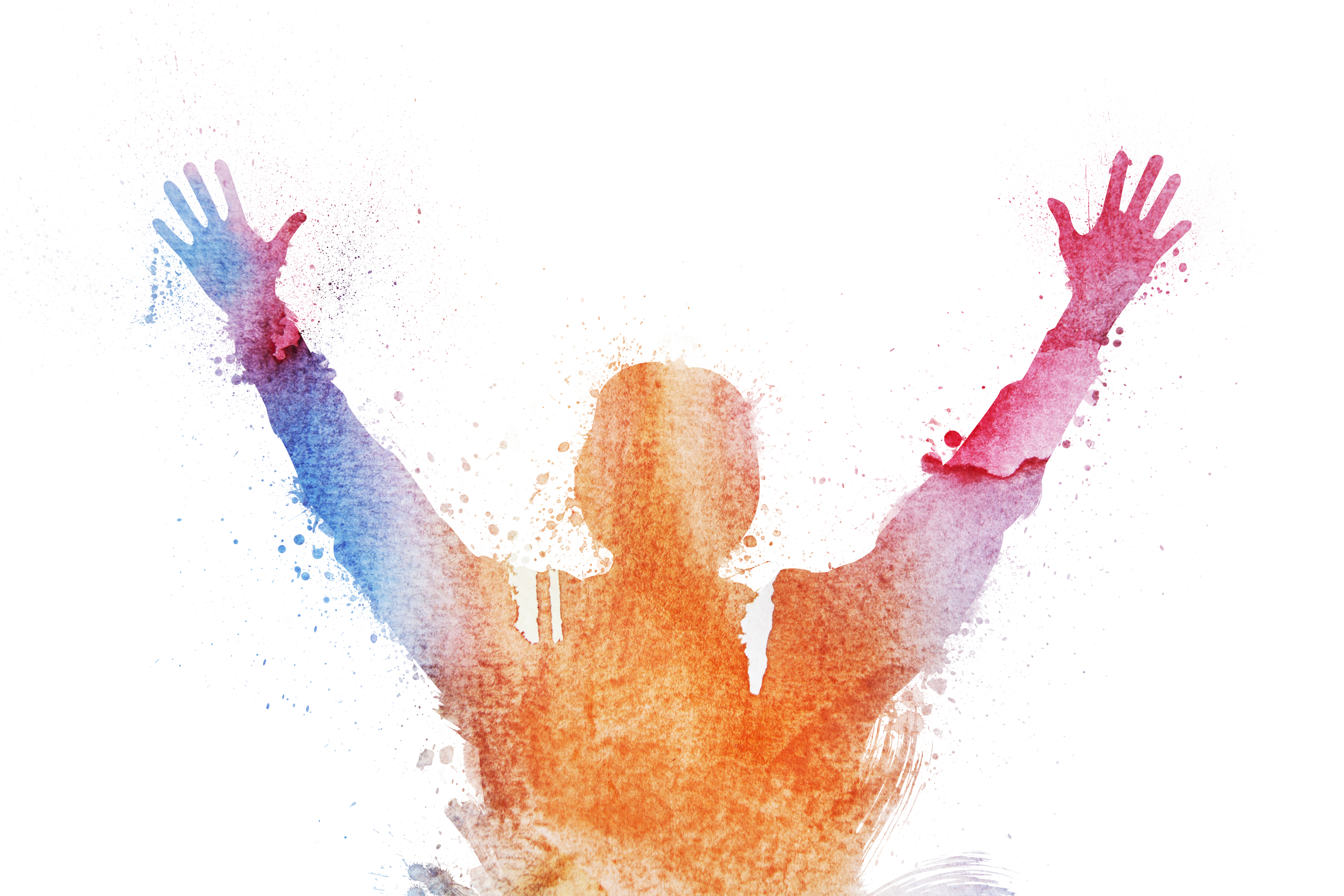 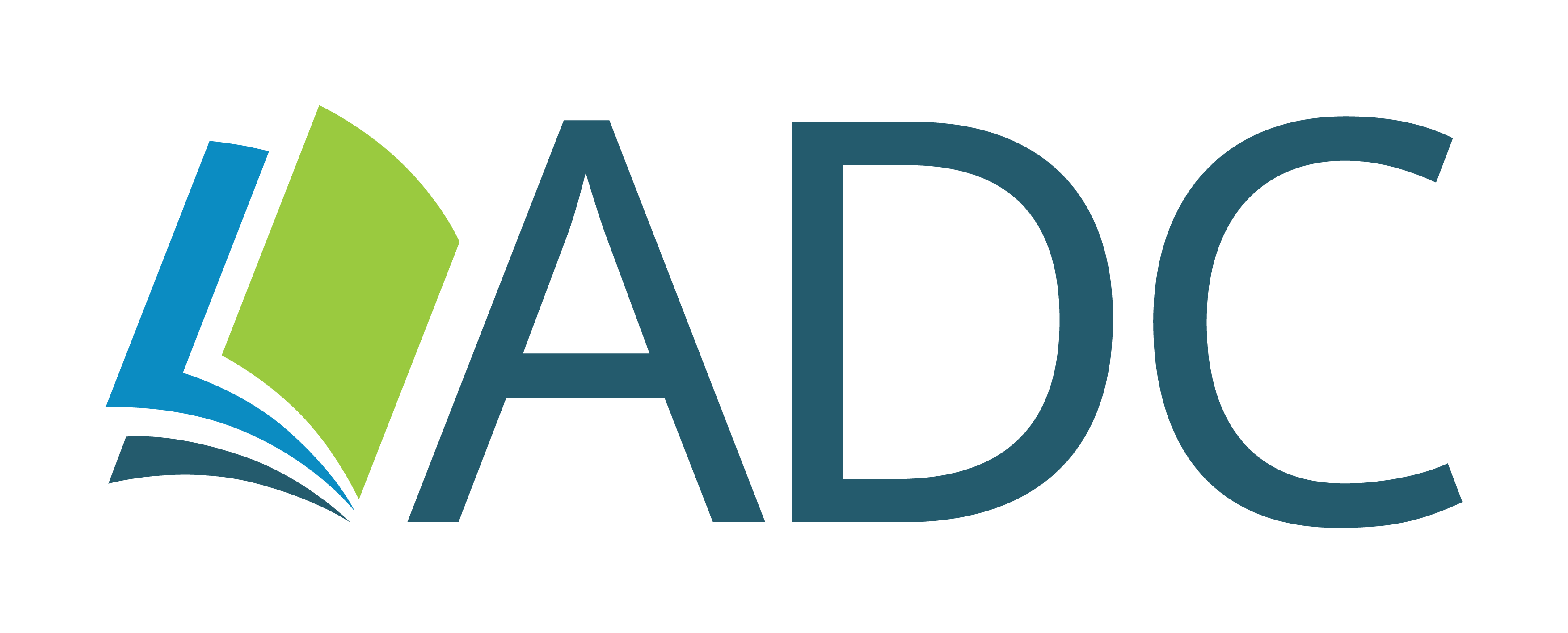 Journey
Advertisement
Student registration
Completion of FreeBible / Course
Follow up with other courses (resources)
Questions about church
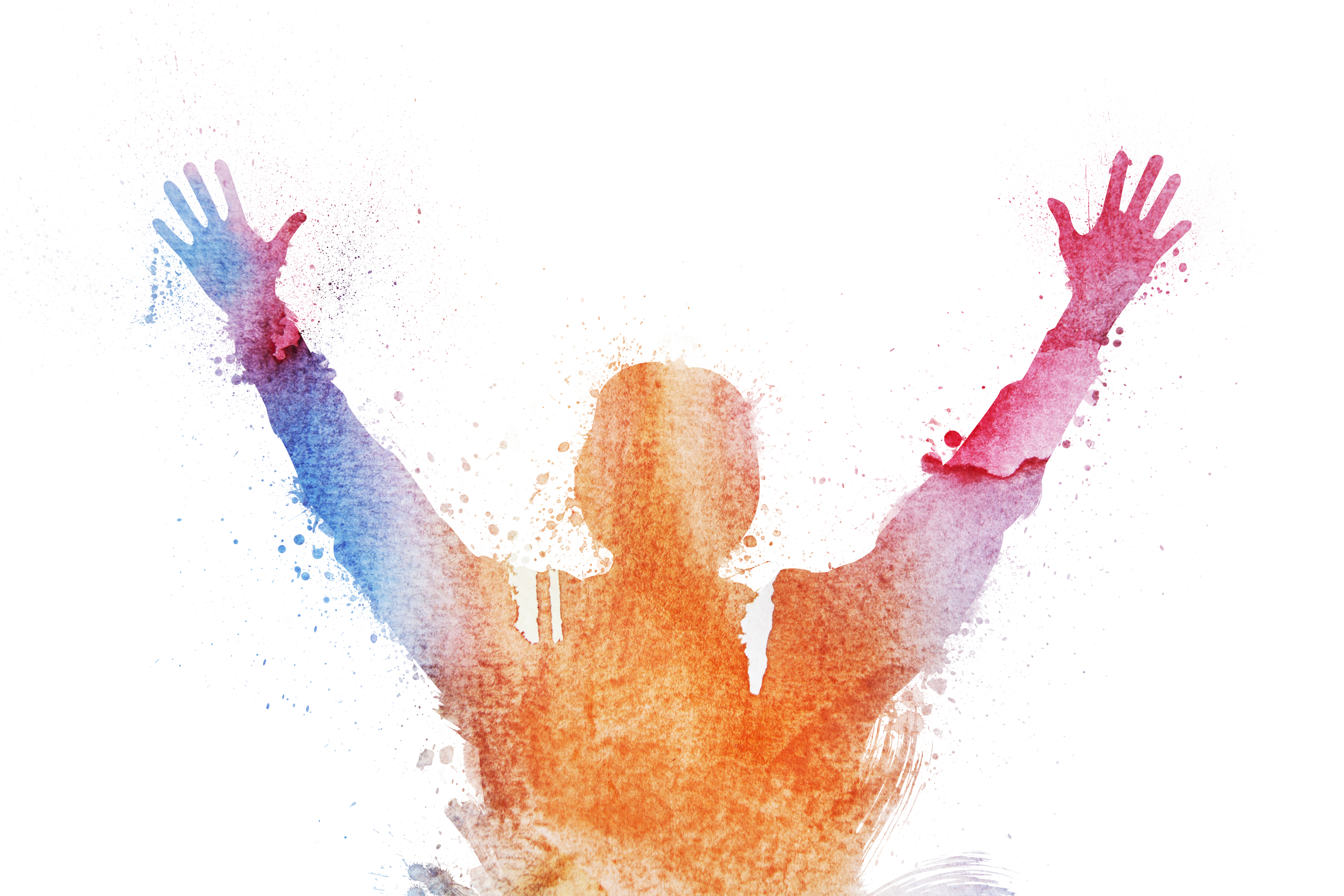 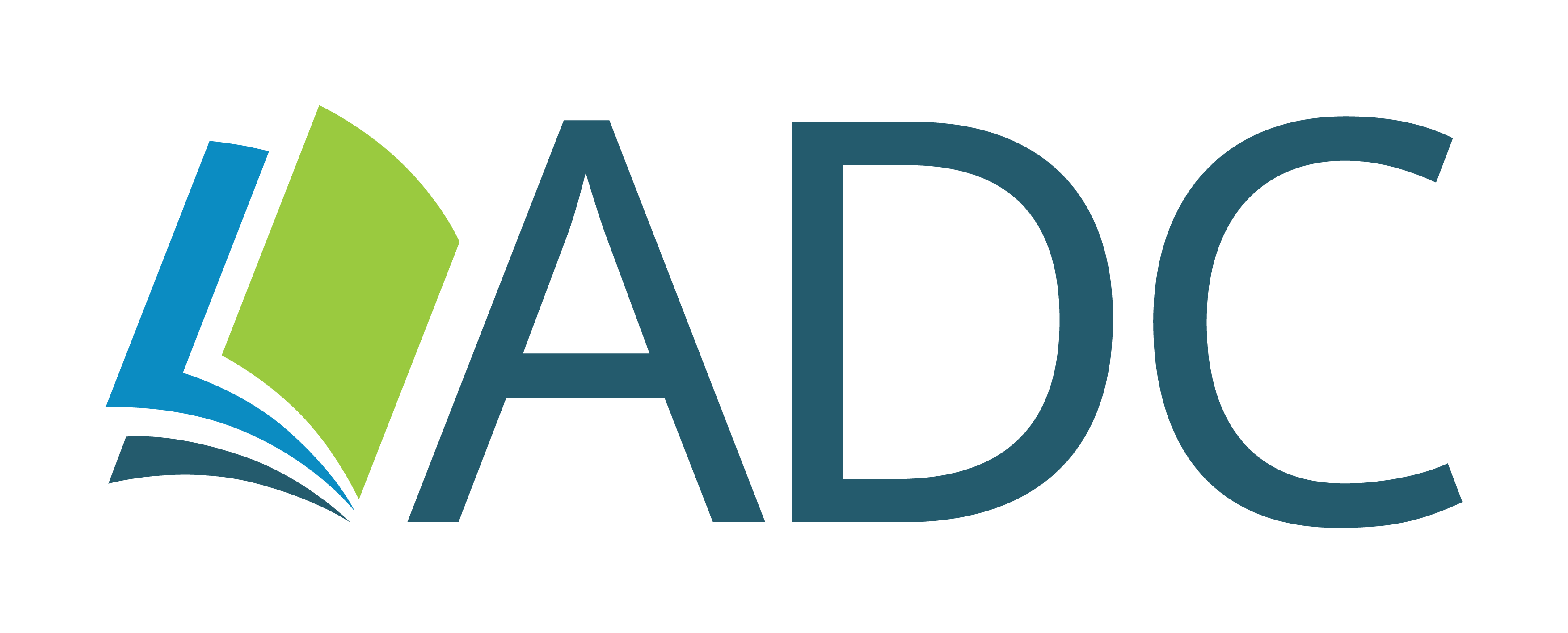 Journey
Advertisement
Student registration
Completion of FreeBible / Course
Follow up with other courses (resources)
Questions about church
Visit to/from the church
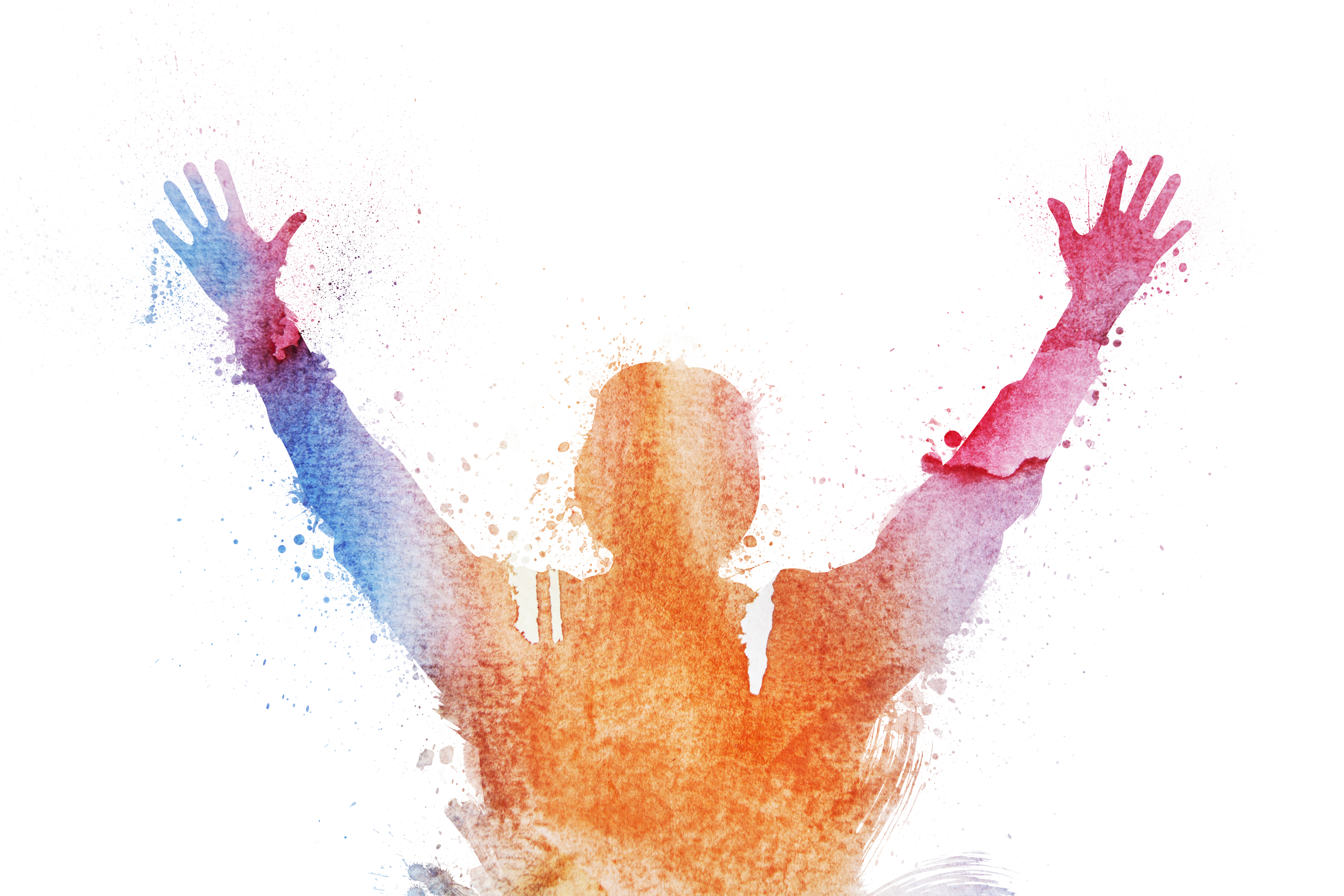 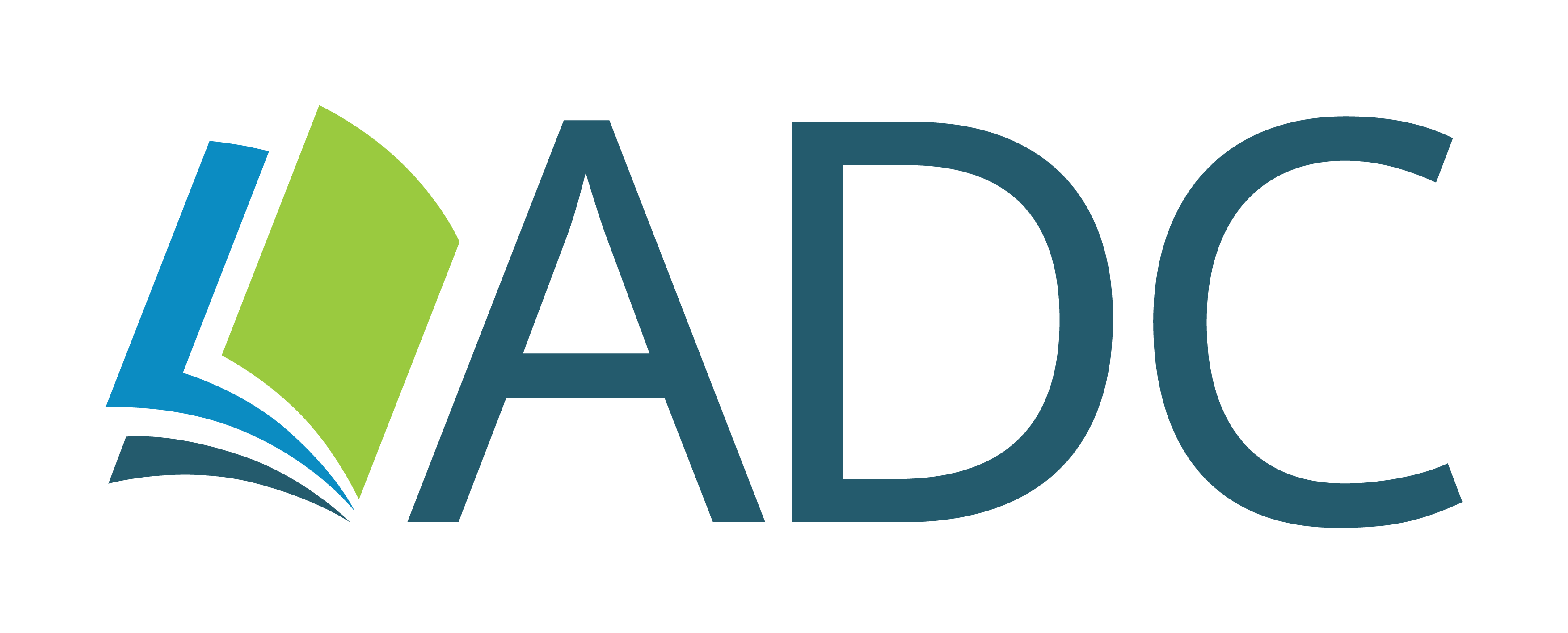 Inspiration
God might have committed the message of the gospel, and all the work of loving ministry, to the heavenly angels. He might have employed other means for accomplishing His purpose. But in His infinite love He chose to make us co-workers with Himself, with Christ and the angels, that we might share the blessing, the joy, the spiritual uplifting, which results from this unselfish ministry.
(Ellen White, Steps to Christ)
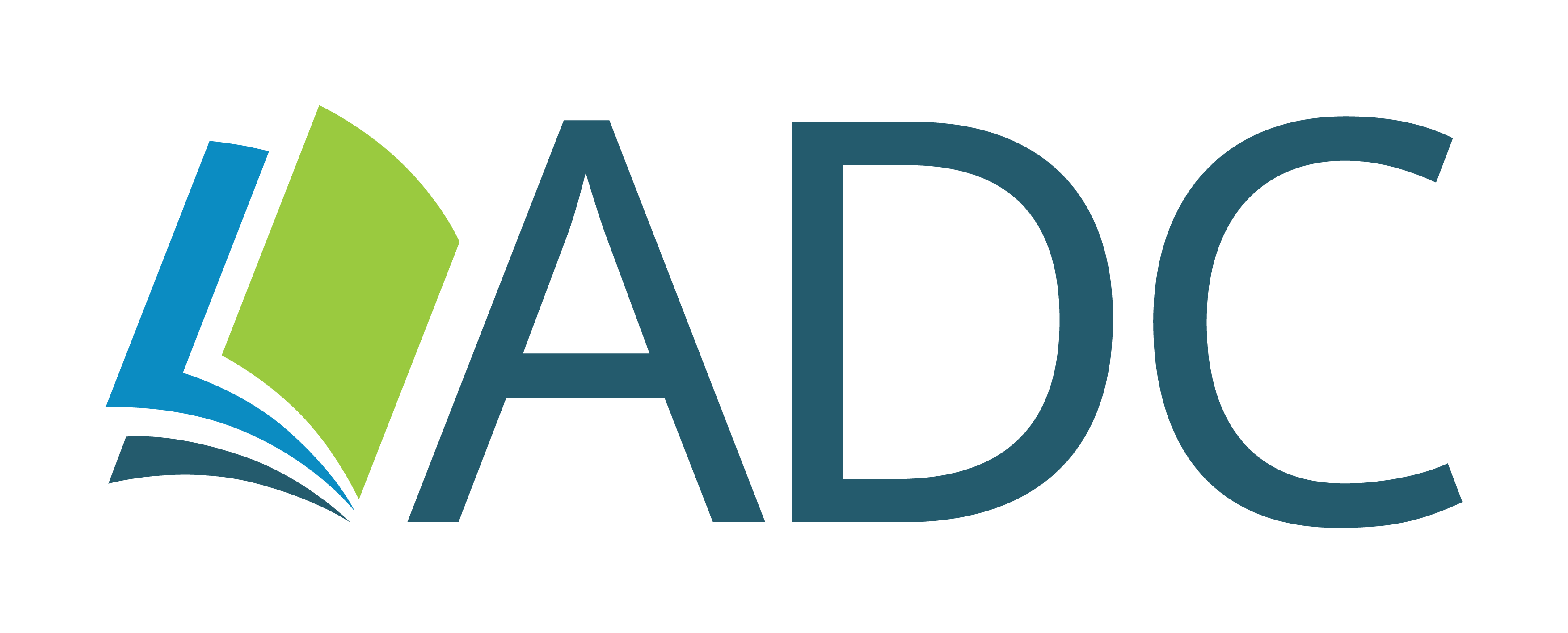 Inspiration
God might have committed the message of the gospel, and all the work of loving ministry, to the heavenly angels. He might have employed other means for accomplishing His purpose. But in His infinite love He chose to make us co-workers with Himself, with Christ and the angels, that we might share the blessing, the joy, the spiritual uplifting, which results from this unselfish ministry.
(Ellen White, Steps to Christ)
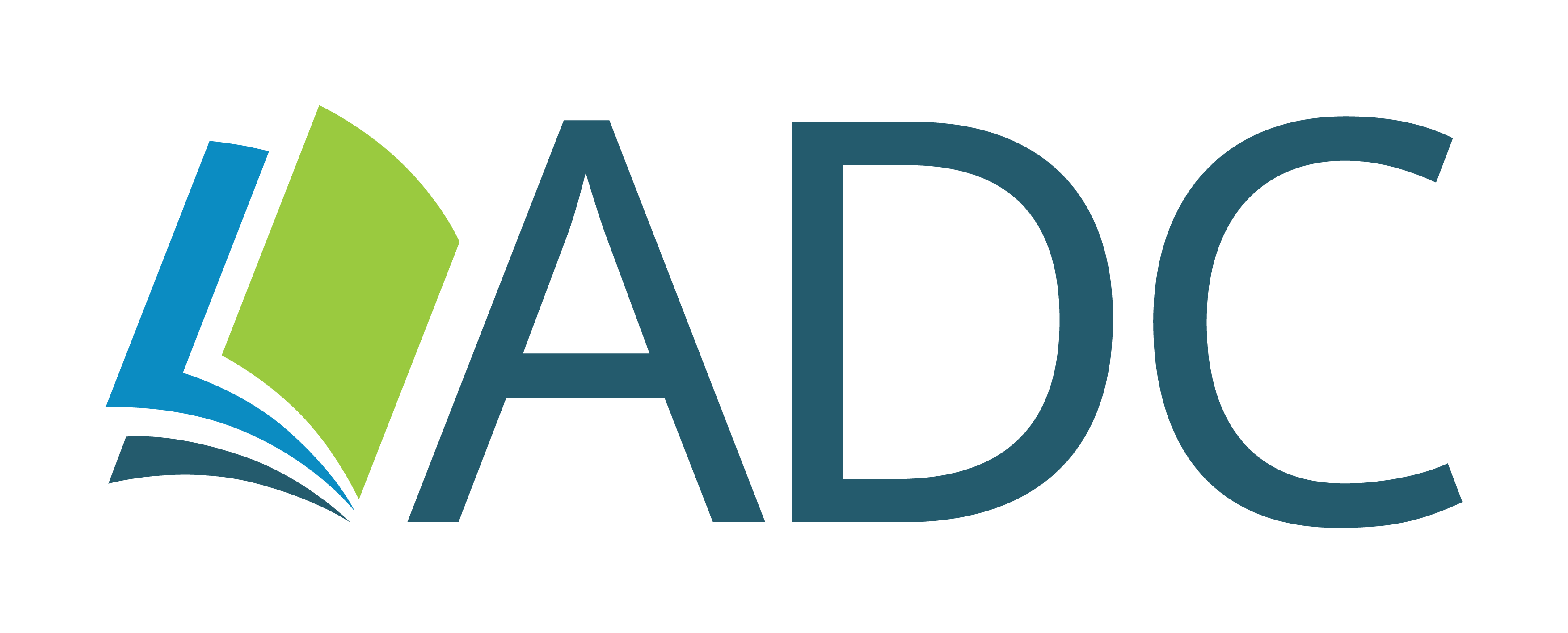 Inspiration
God might have committed the message of the gospel, and all the work of loving ministry, to the heavenly angels. He might have employed other means for accomplishing His purpose. But in His infinite love He chose to make us co-workers with Himself, with Christ and the angels, that we might share the blessing, the joy, the spiritual uplifting, which results from this unselfish ministry.
(Ellen White, Steps to Christ)
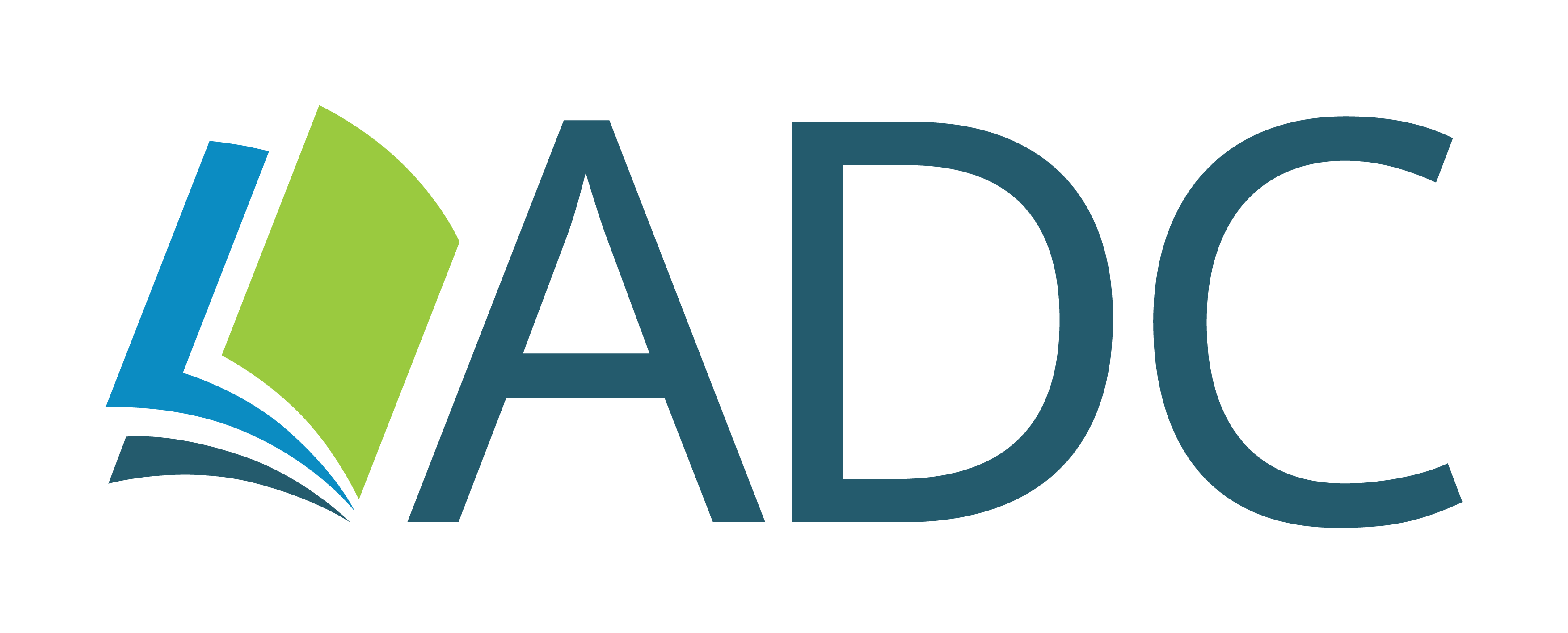 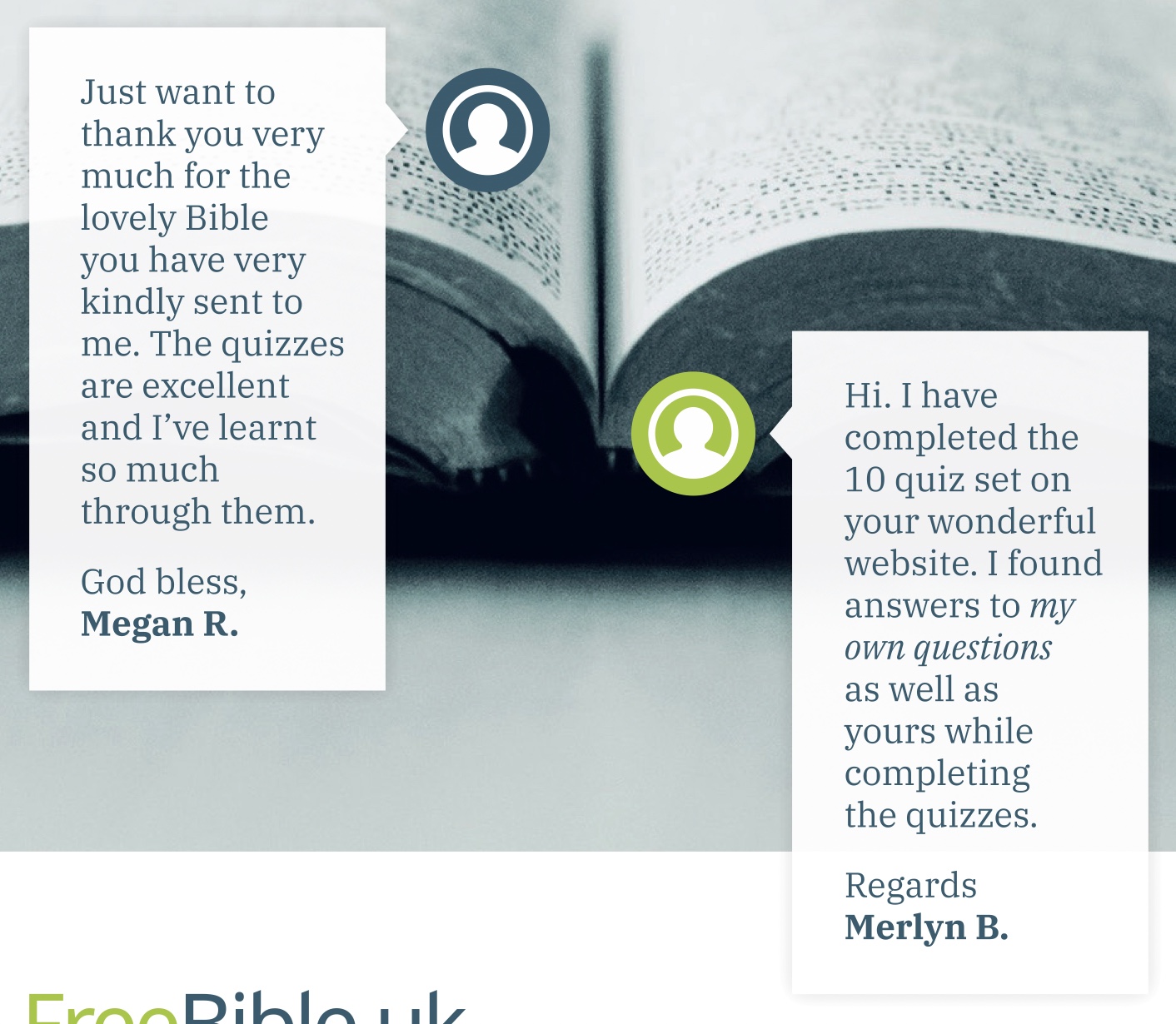 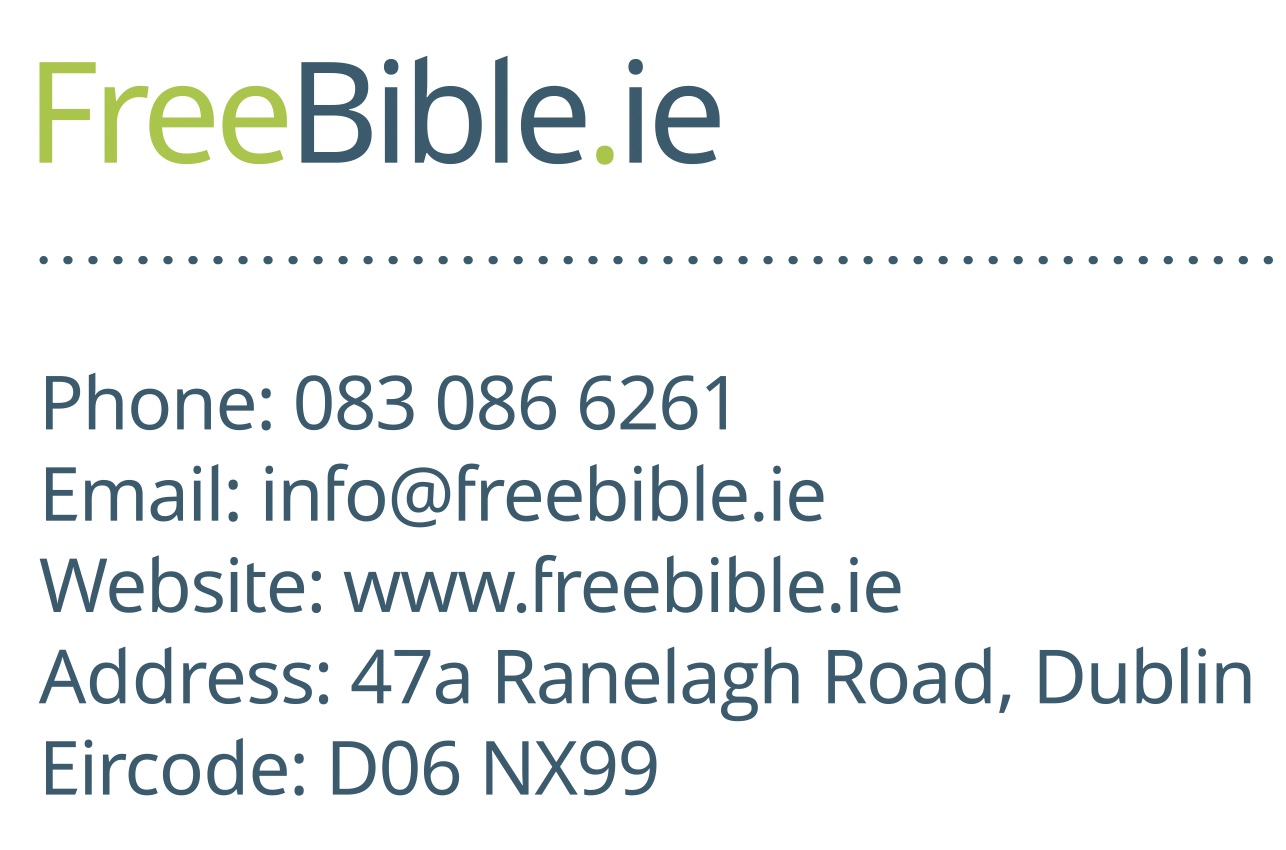 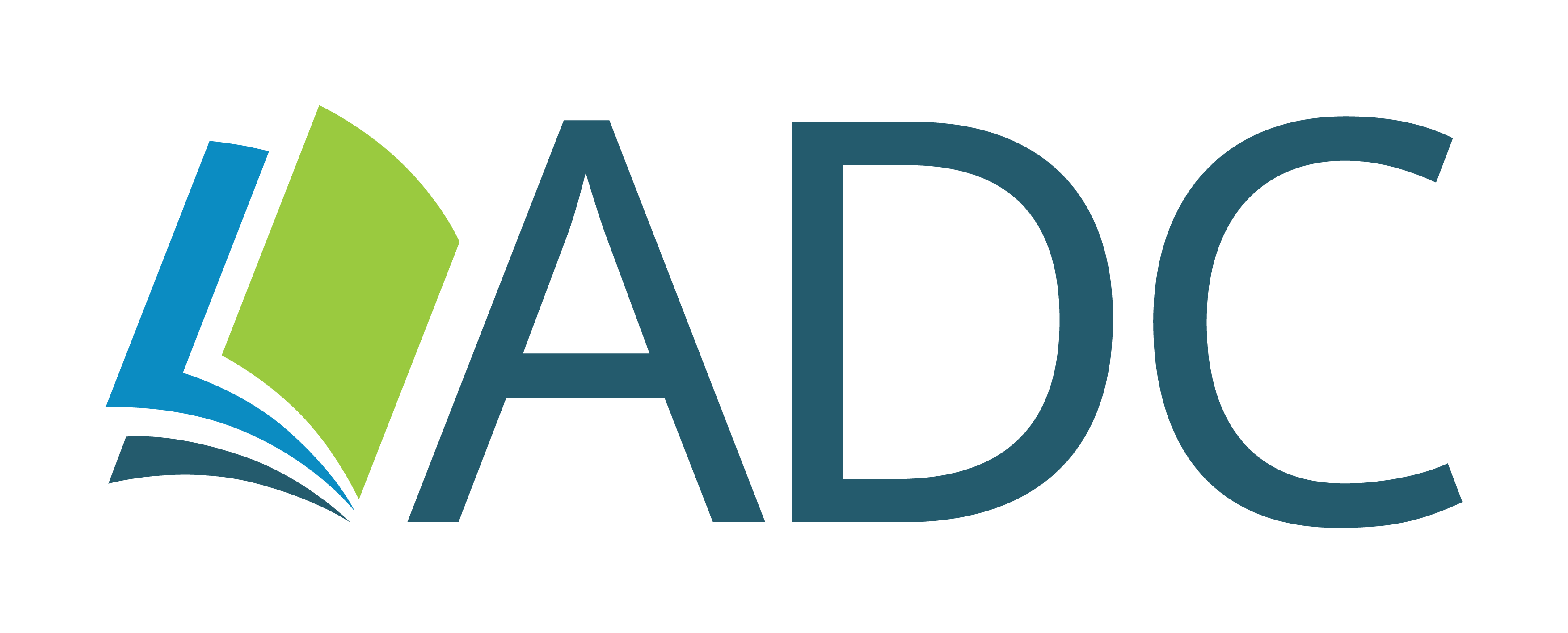 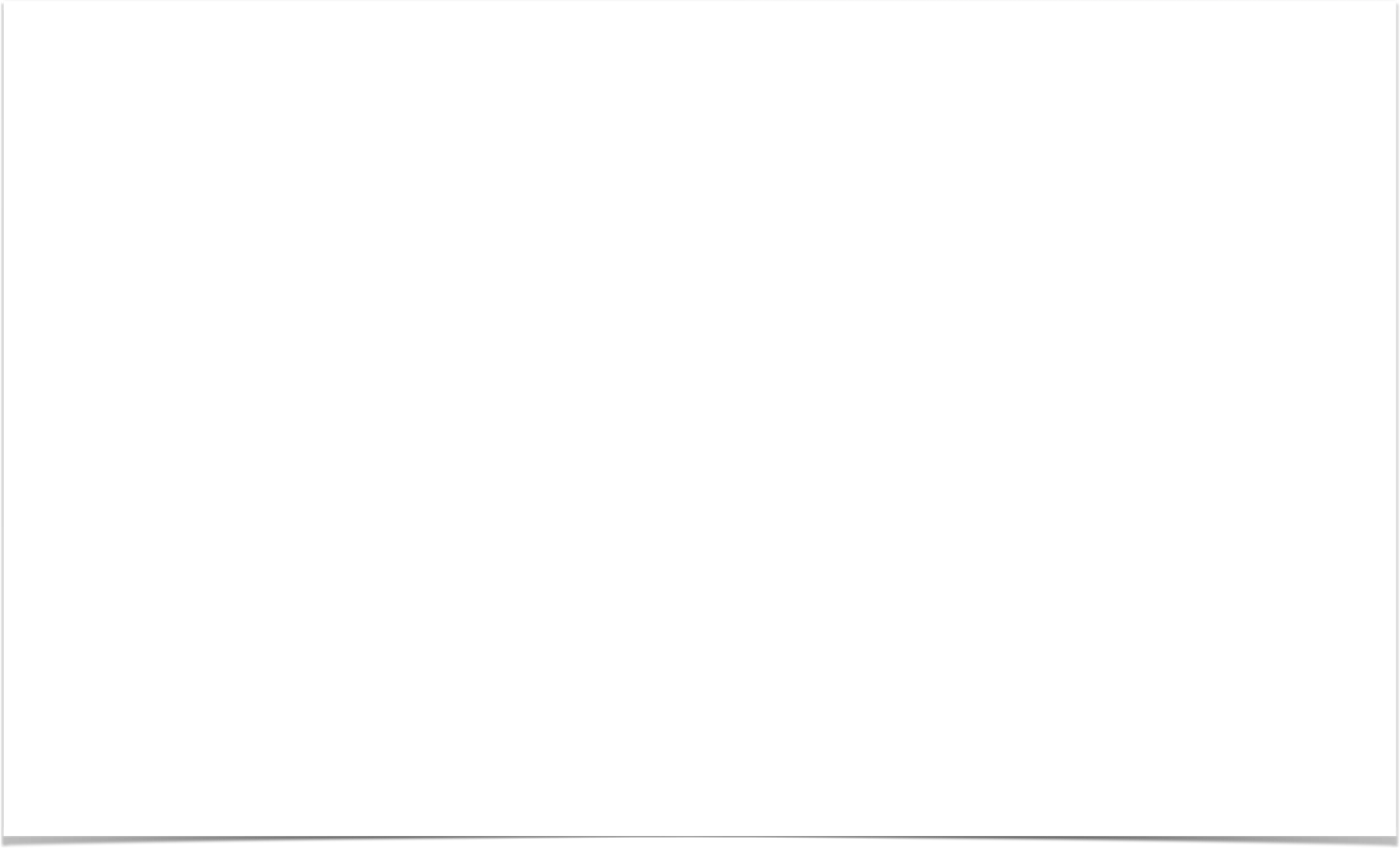 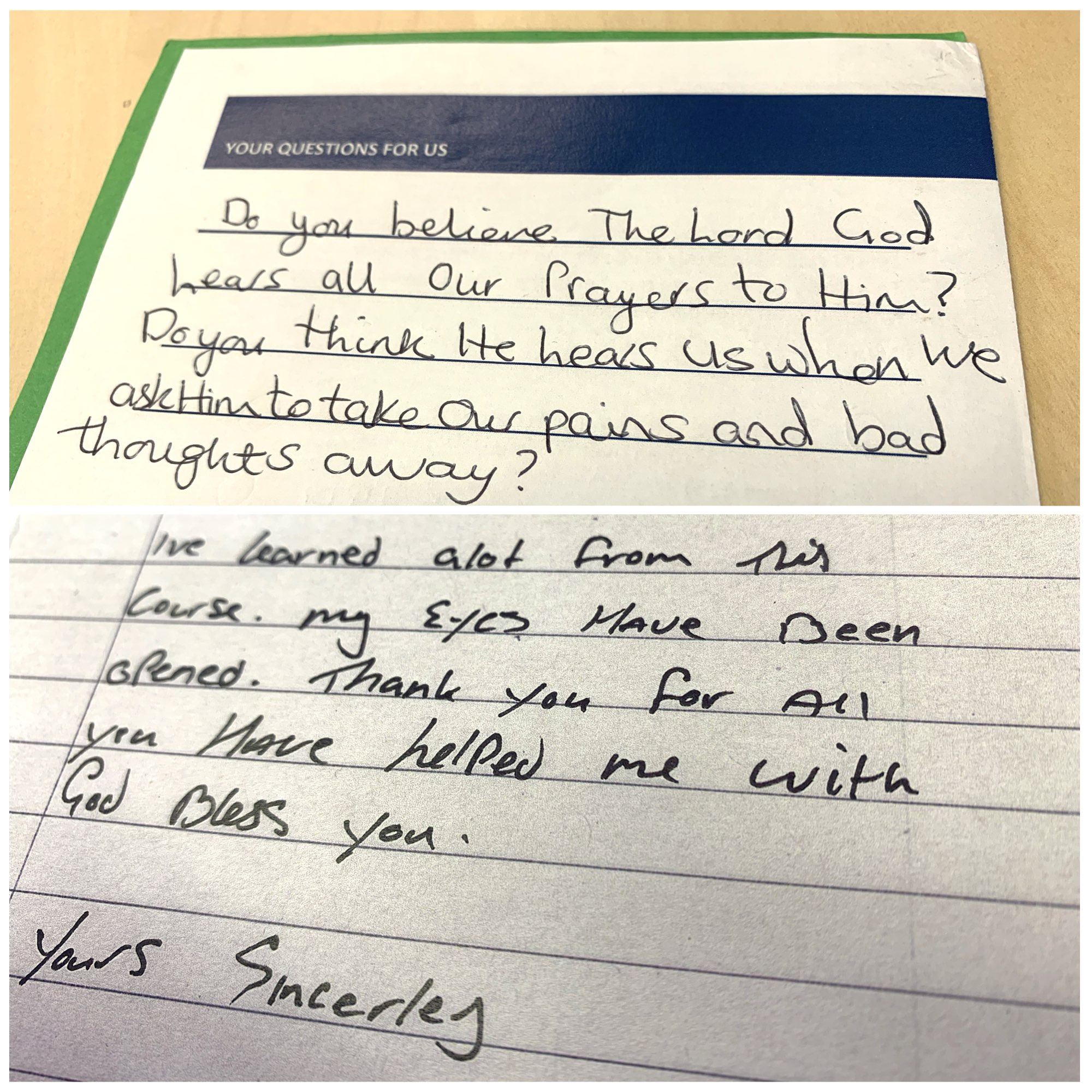 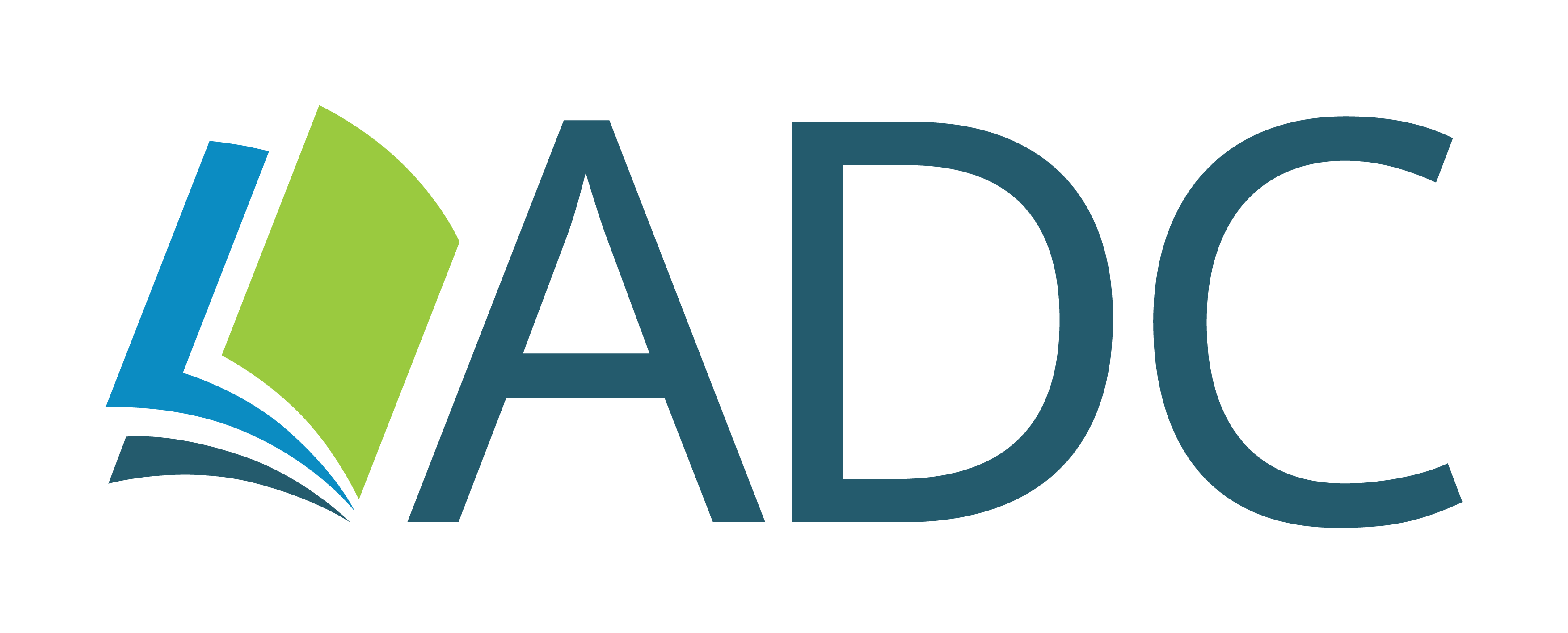 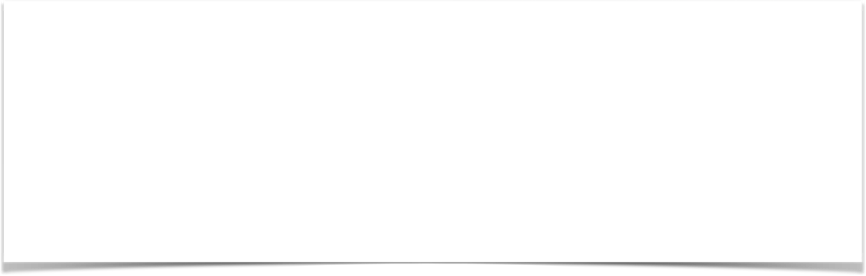 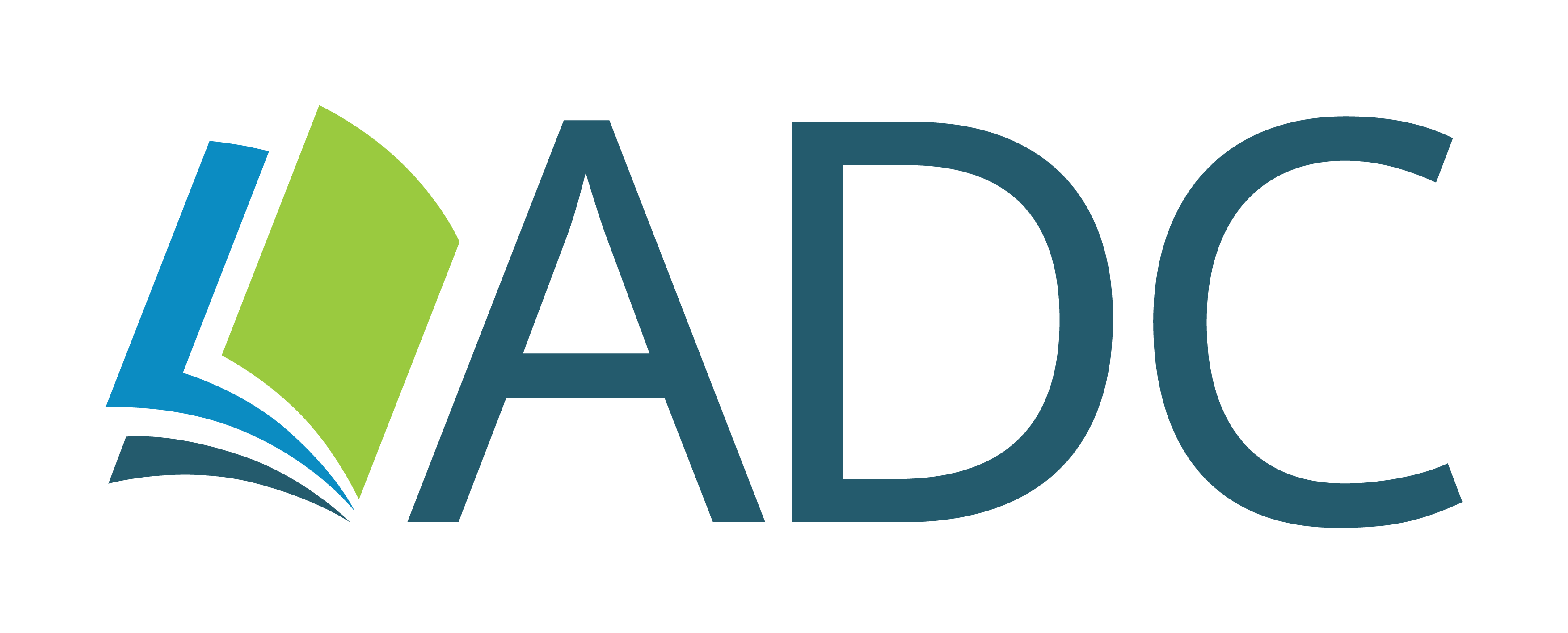 Let’s go together!
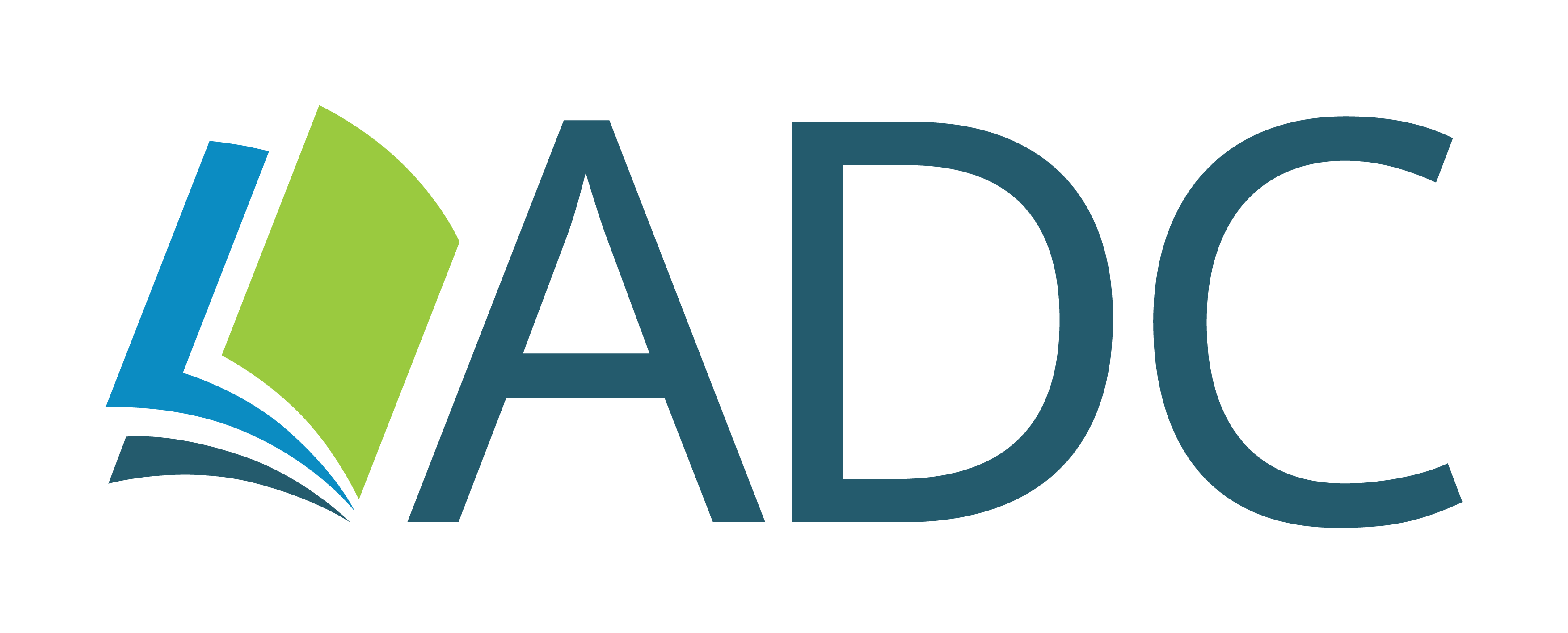 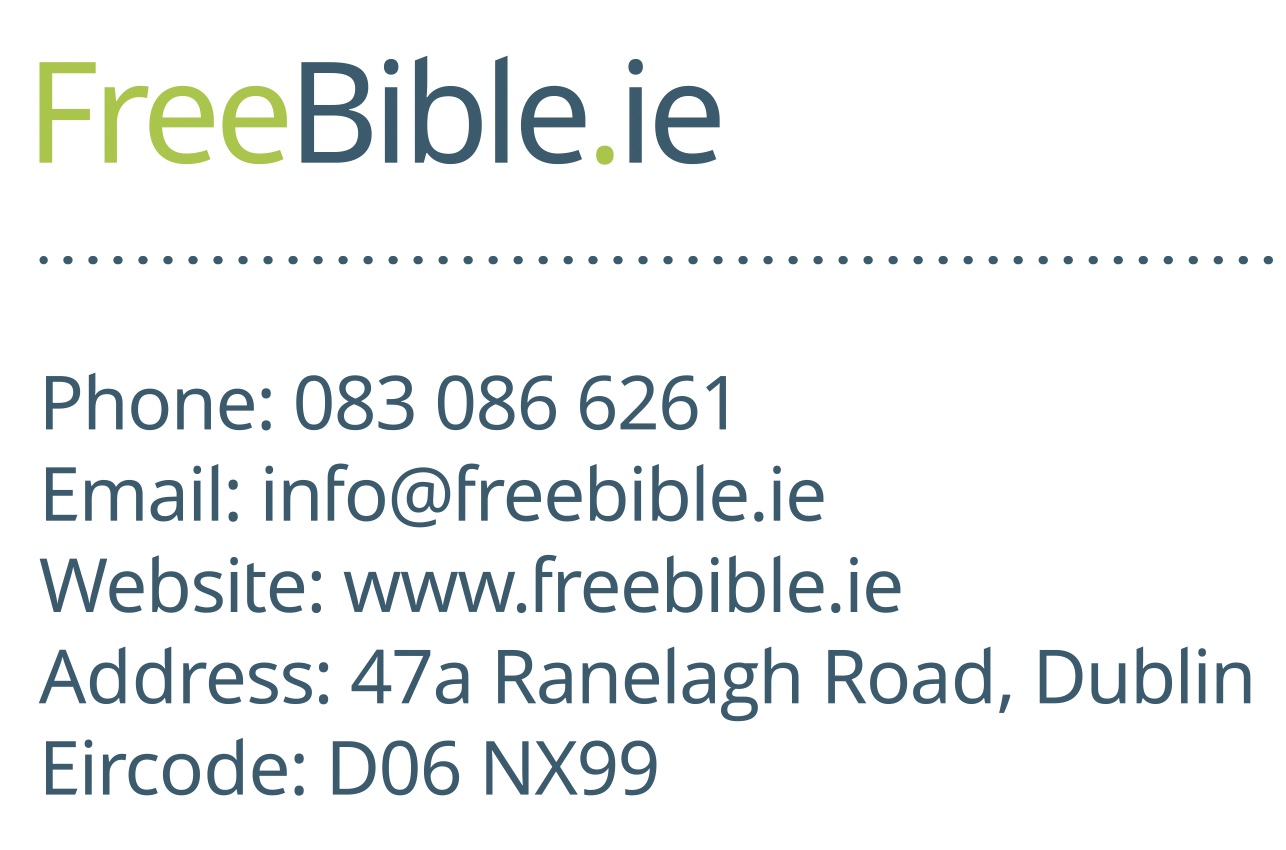